ŠKOLA
OTEVŘENÝCH 
DVEŘÍ
ŠKOLA
OTEVŘENÝCH 
DVEŘÍ
CHCEME 
ŽÍT S
VÁMI
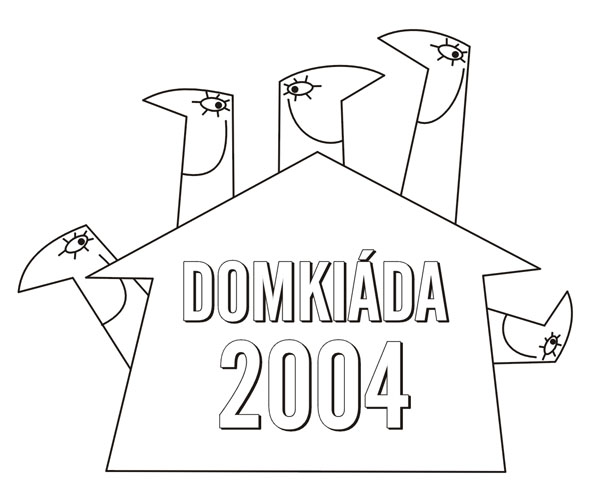 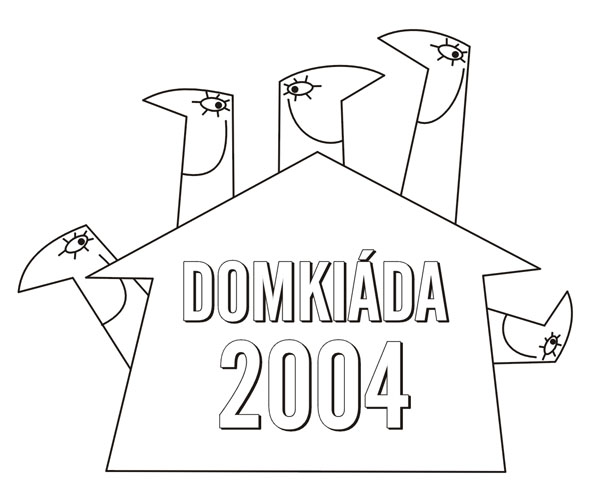 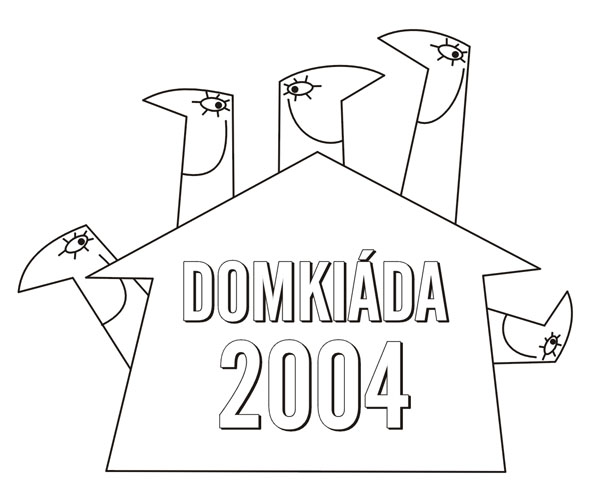 ZŠ Třebíč
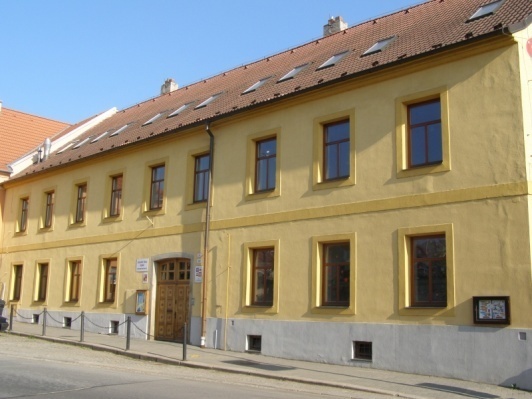 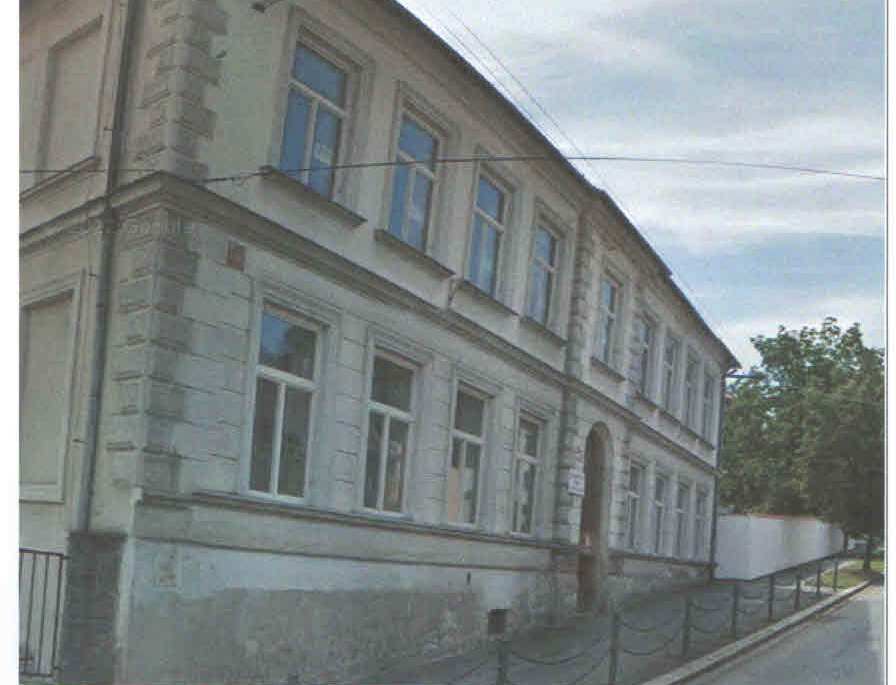 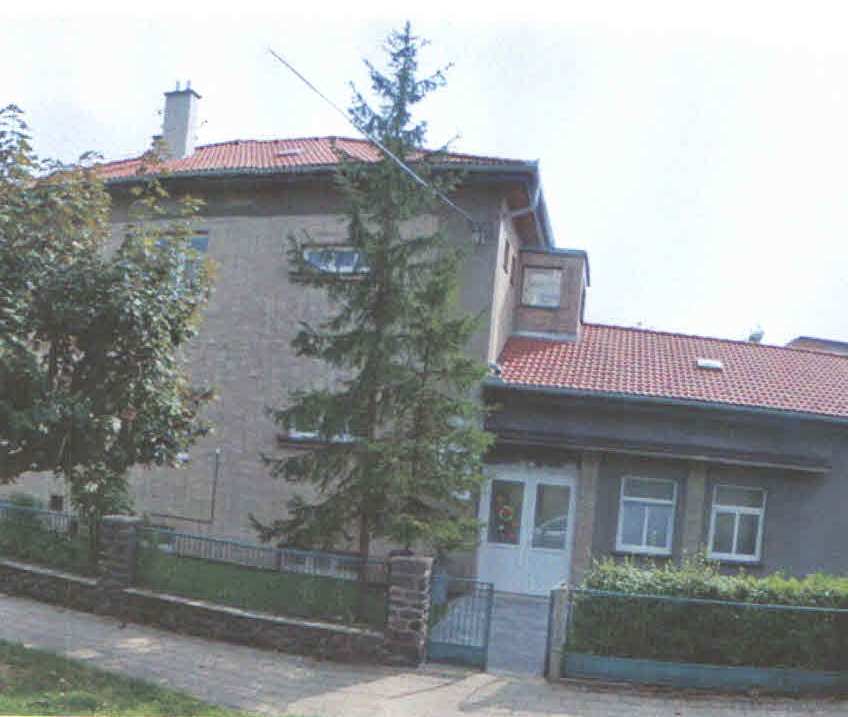 Cyrilometodějská 
22
Zahradníčkova 23
9. května 3
ŠKOLA
OTEVŘENÝCH 
DVEŘÍ
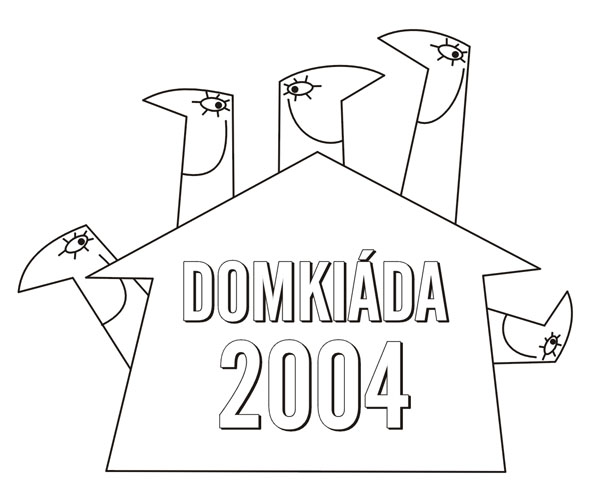 ZŠ Třebíč
ZŠ
Třebíč
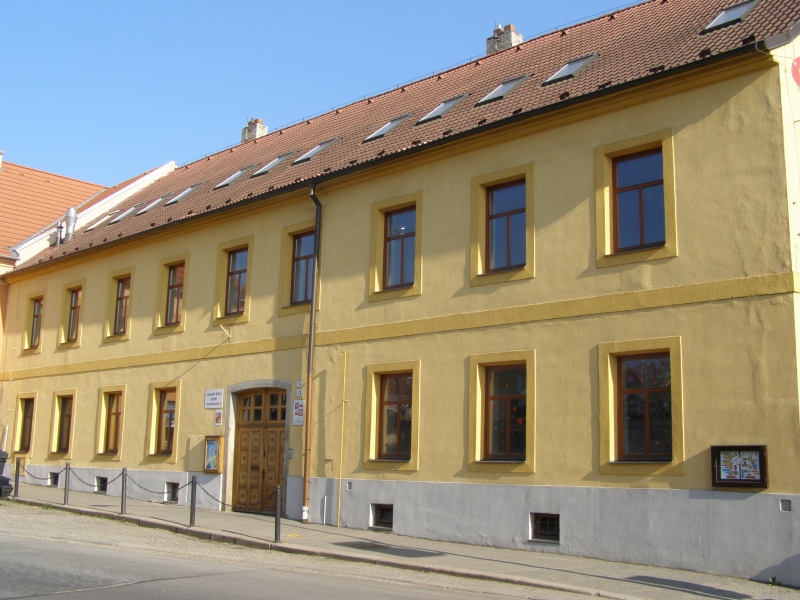 Cyrilometodějská  22, 9. května 3, Zahradníčkova 23
ŠKOLA
OTEVŘENÝCH 
DVEŘÍ
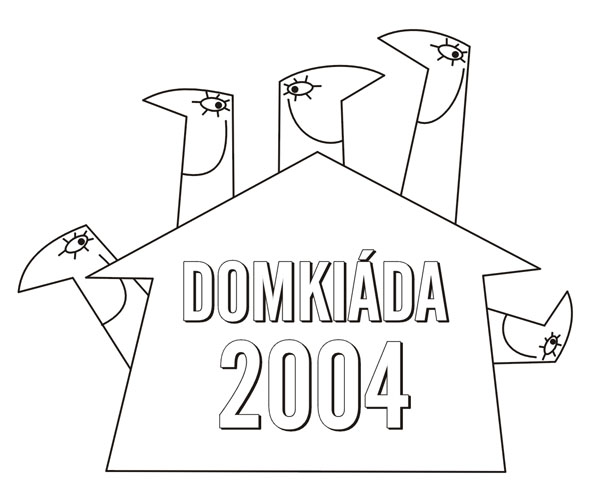 ZŠ Třebíč
Odborná speciálně-pedagogická péče spočívá mimo jiné: 
ve spolupráci s odborníky z oblasti psychologie, psychiatrie, pediatrie a dětské neurologie při hledání optimálních přístupů k řešení problémů našich kmenových i nově přijímaných žáků 
v asistenční službě pod vedením pedagogů pro zajištění výuky v rámci individuálních výukových plánů 
v intenzivní logopedické péči pro vybrané žáky
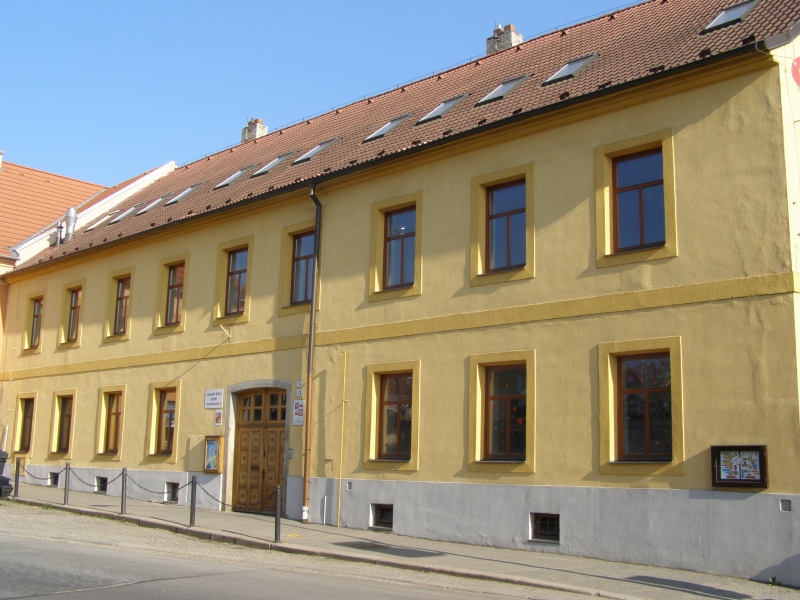 Cyrilometodějská 22, 9. května 3, Zahradníčkova 23
ŠKOLA
OTEVŘENÝCH 
DVEŘÍ
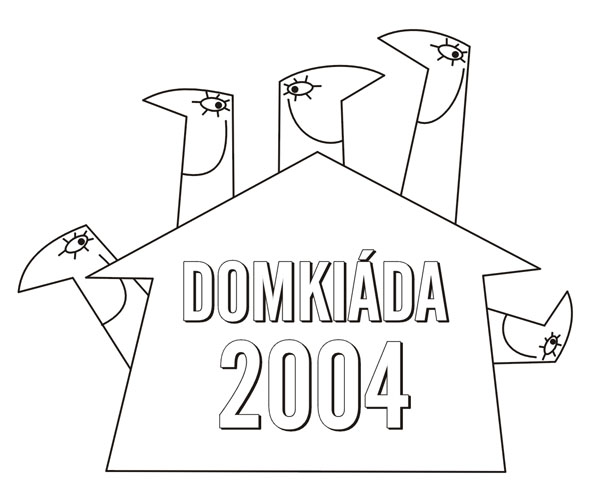 ZŠ Třebíč
Odborná speciálně-pedagogická péče spočívá dále: 
- ve sníženém počtu žáků: ve třídách ZŠ praktické max. do 14 žáků, ve třídách ZŠ speciální nejvíce 6 žáků 
 využívání podpůrných opatření při vzdělávání žáků se zdravotním postižením
 v přijímání žáků kdykoli v průběhu školního roku
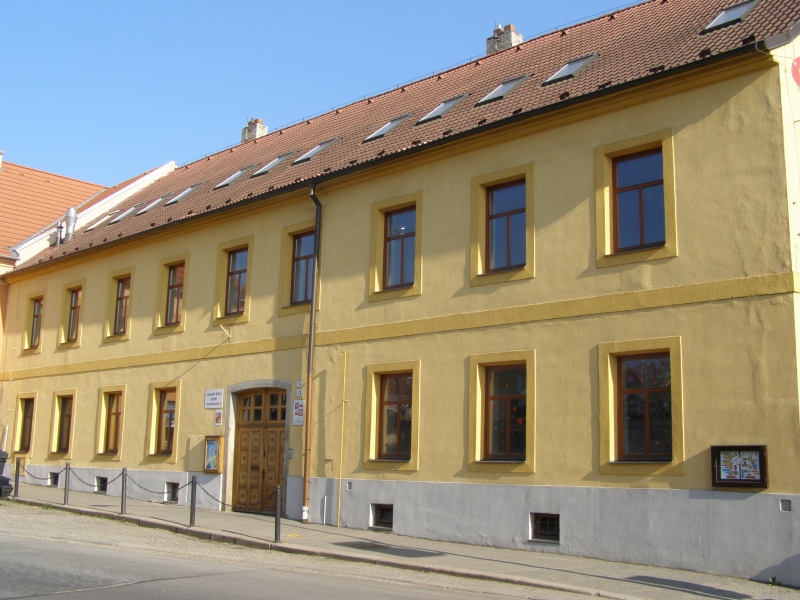 Cyrilometodějská 22
ŠKOLA
OTEVŘENÝCH 
DVEŘÍ
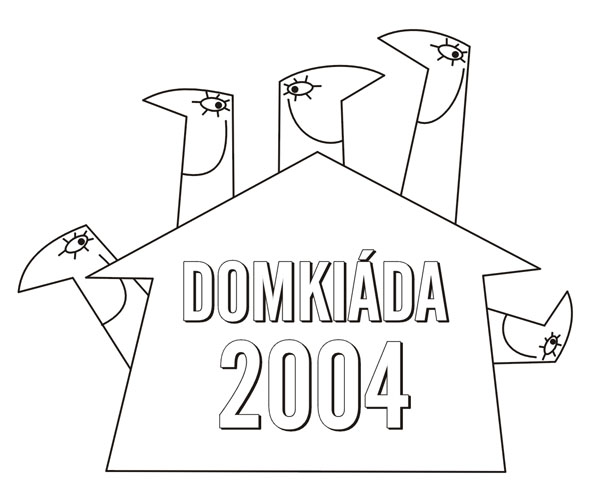 ZŠ Třebíč
Vzdělávací programy pro:
	Základní školu praktickou – Škola 	otevřených dveří
	Základní školu speciální – Chceme žít 	s vámi
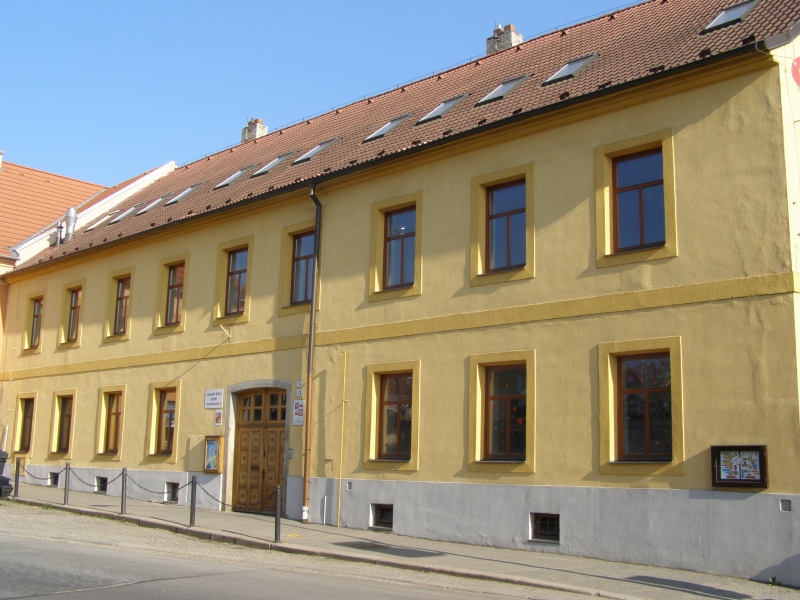 Cyrilometodějská 22
ŠKOLA
OTEVŘENÝCH 
DVEŘÍ
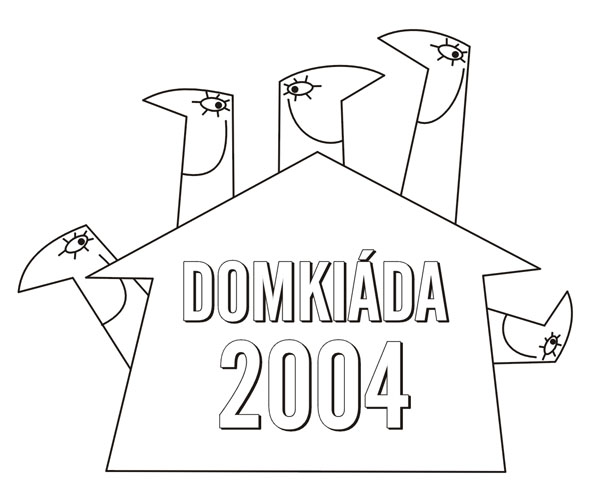 ZŠ Třebíč
výtvarná dílna
školní dílna
cvičná kuchyňka
počítačová učebna pro 1. a 2. stupeň
učebna logopedie a individuální výuky
relaxační místnost s prvky snoezelenu
tělocvična
školní pozemek se zahradou a arboretem (pro výuku pěstitelských prací a  tělesné výchovy, školní družinu, odpočinek a zábavu)
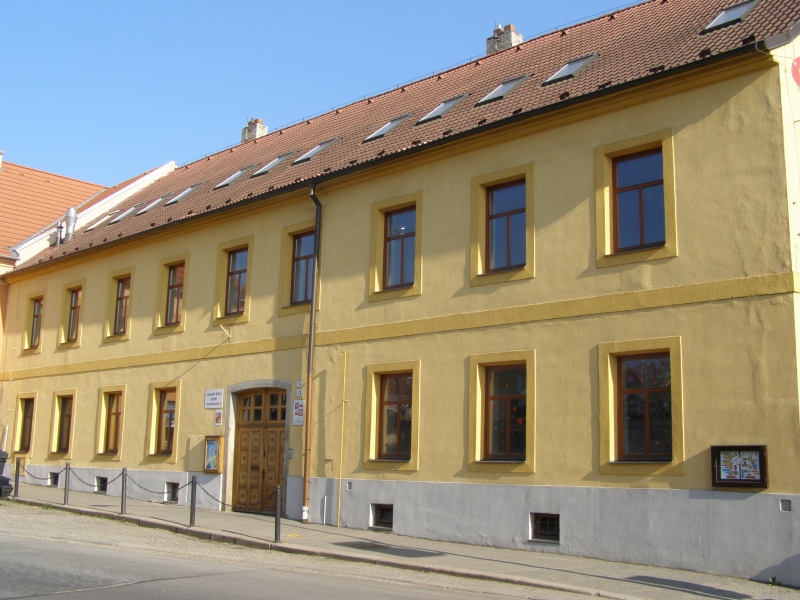 Cyrilometodějská 22
ŠKOLA
OTEVŘENÝCH 
DVEŘÍ
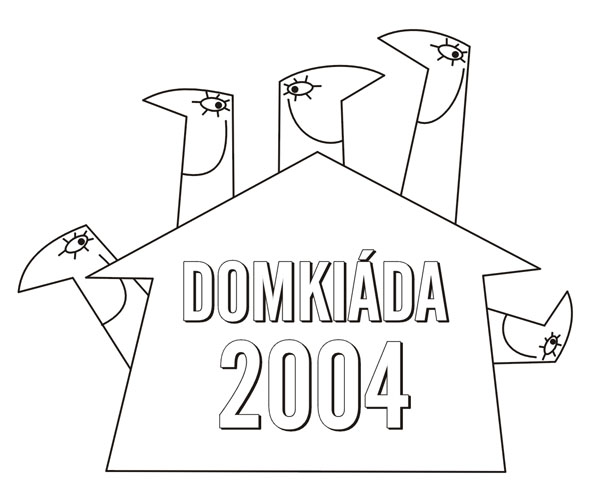 ZŠ Třebíč
Výtvarná dílna
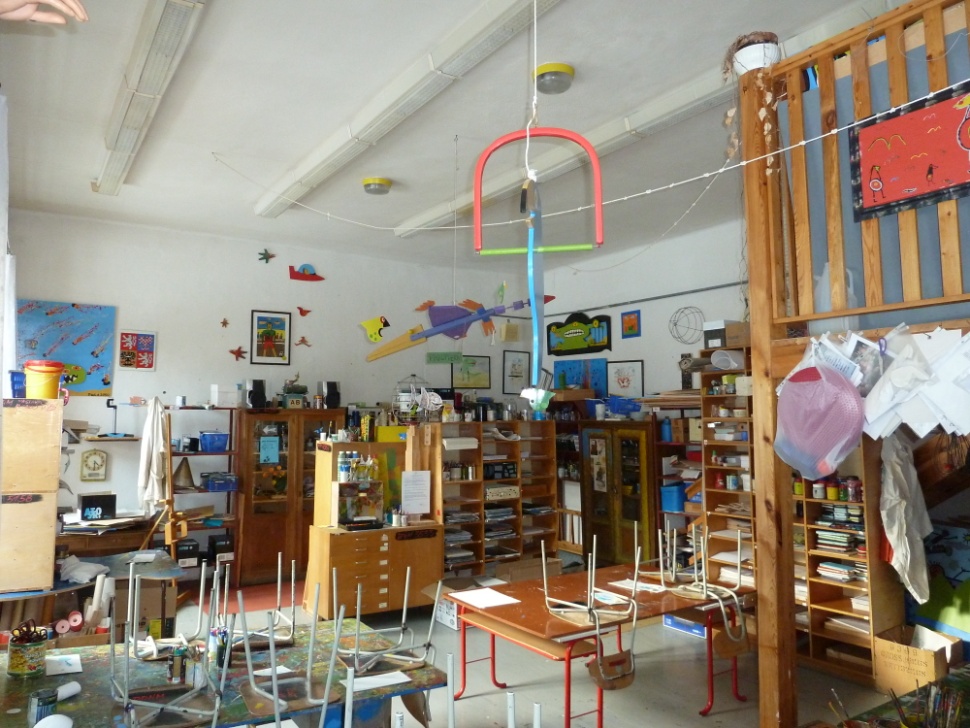 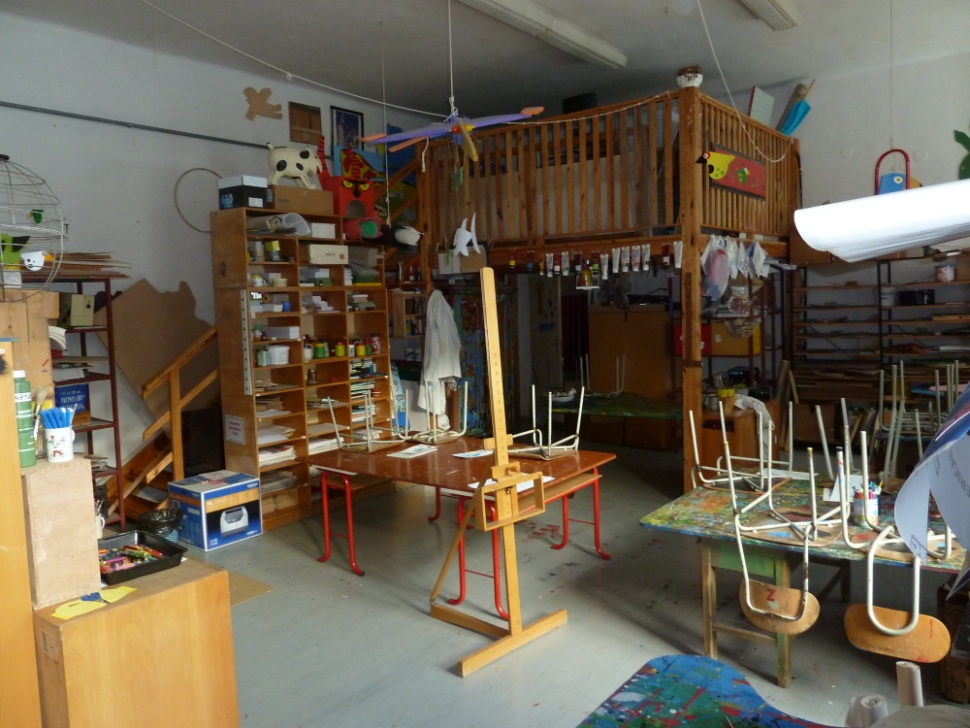 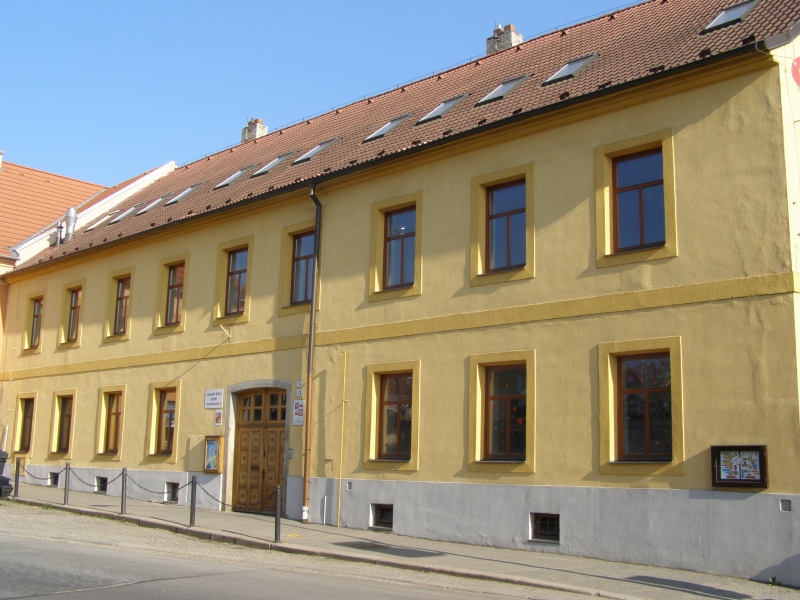 Cyrilometodějská 22
ŠKOLA
OTEVŘENÝCH 
DVEŘÍ
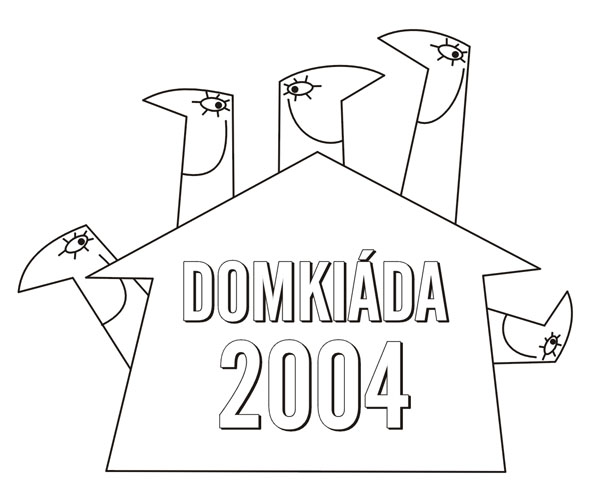 ZŠ Třebíč
Školní dílna
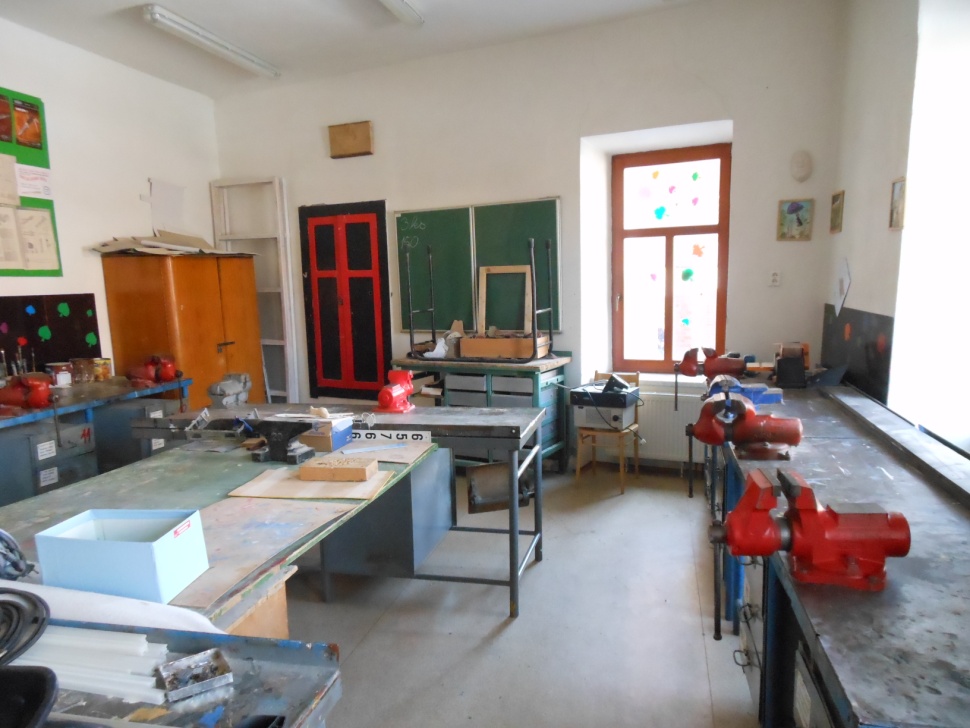 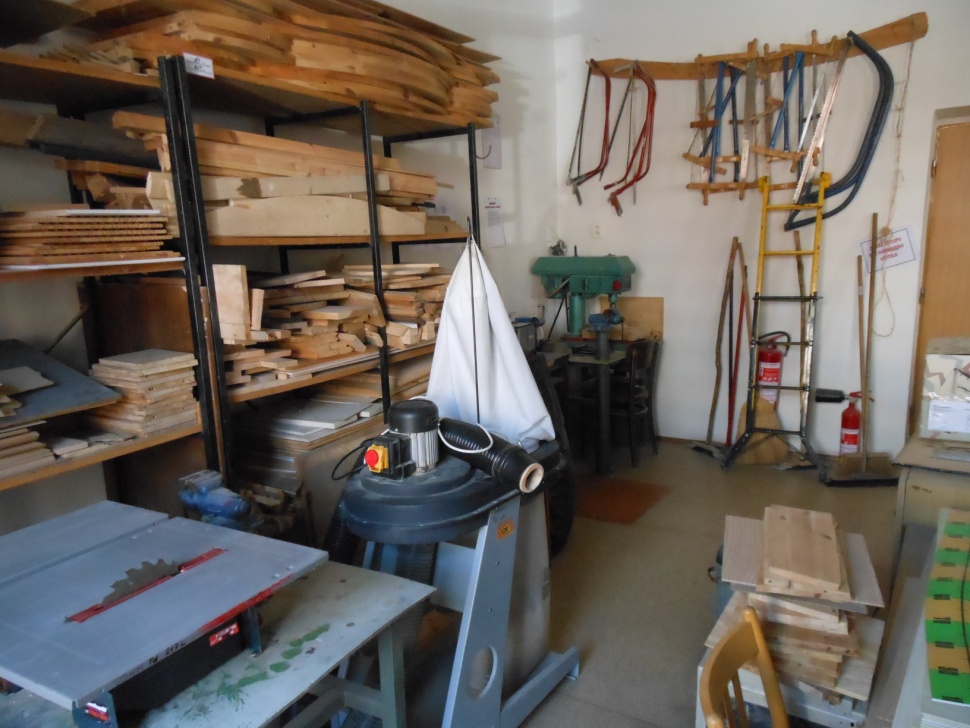 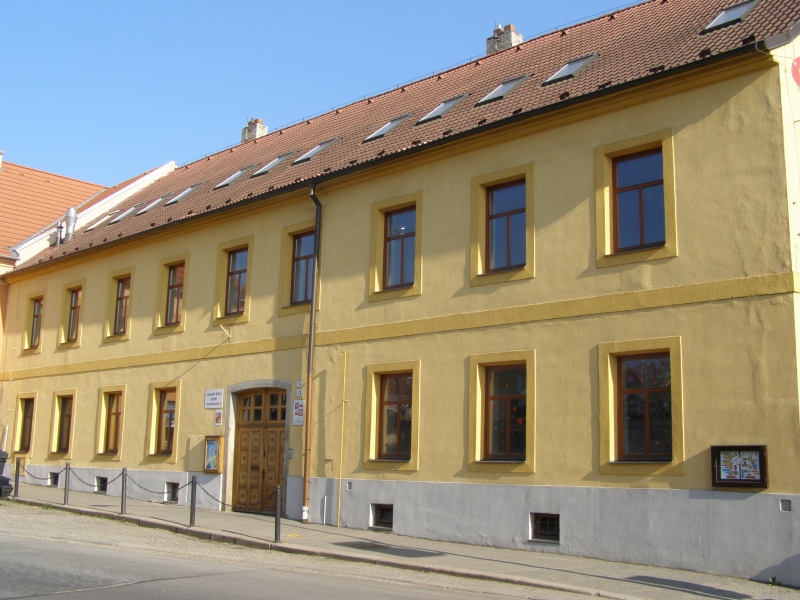 Cyrilometodějská 22
ŠKOLA
OTEVŘENÝCH 
DVEŘÍ
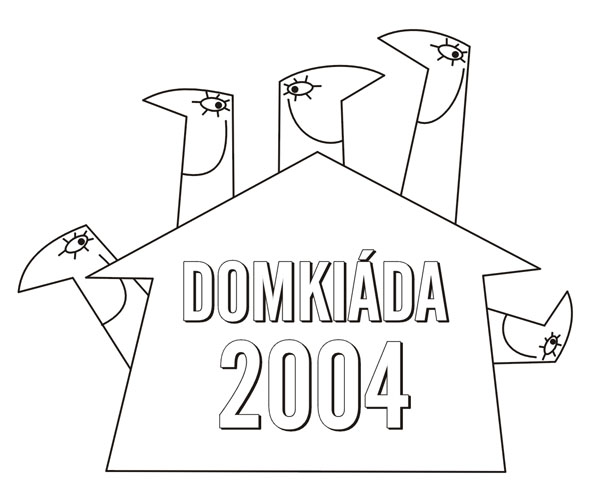 ZŠ Třebíč
Cvičná kuchyňka
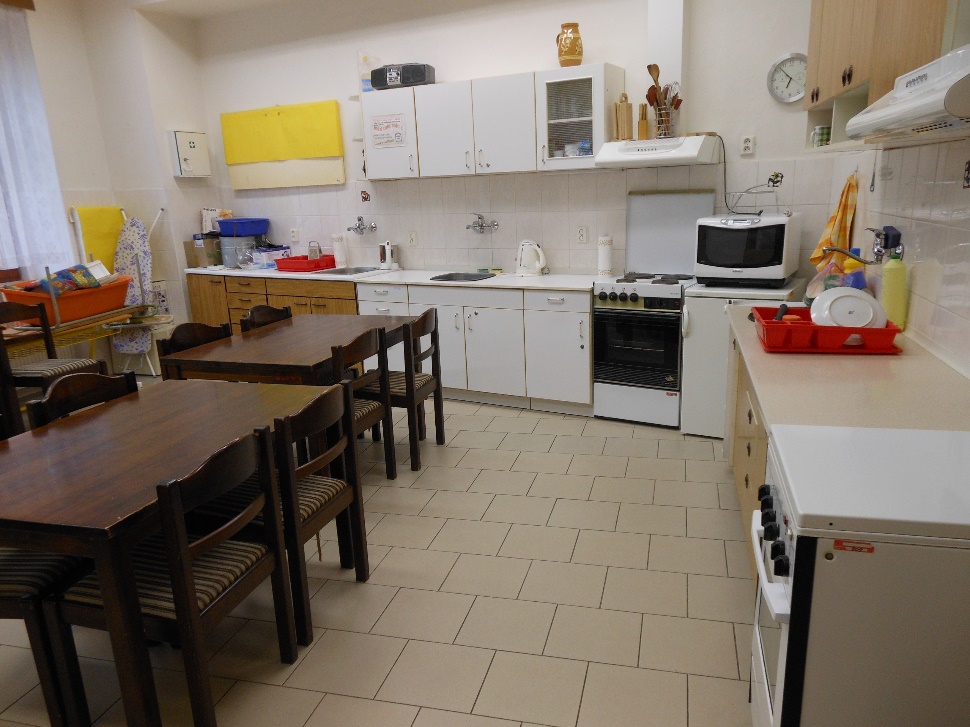 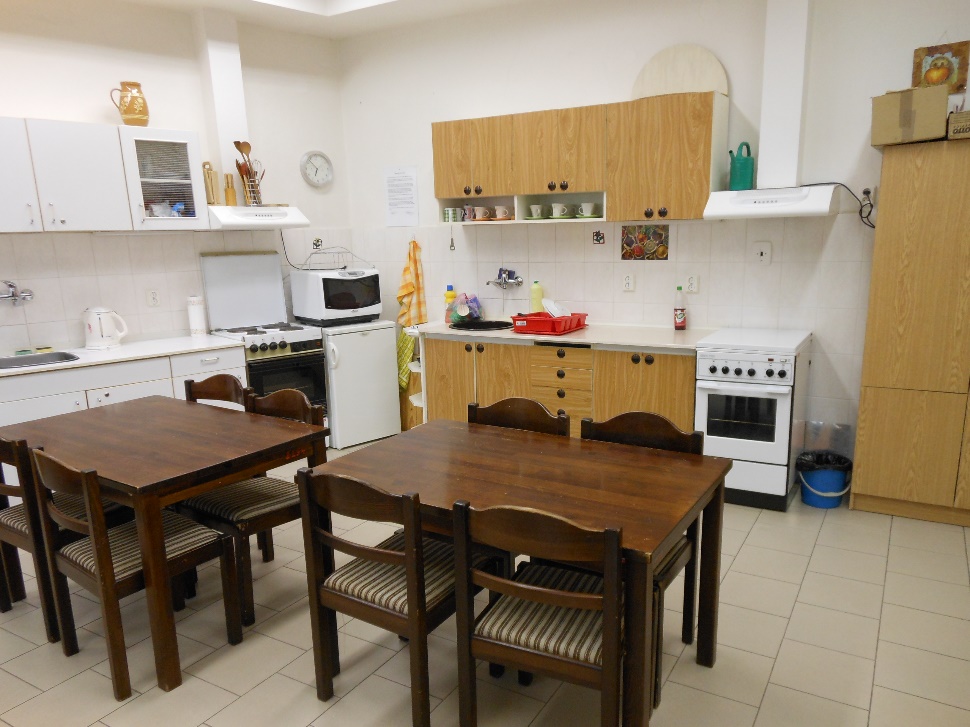 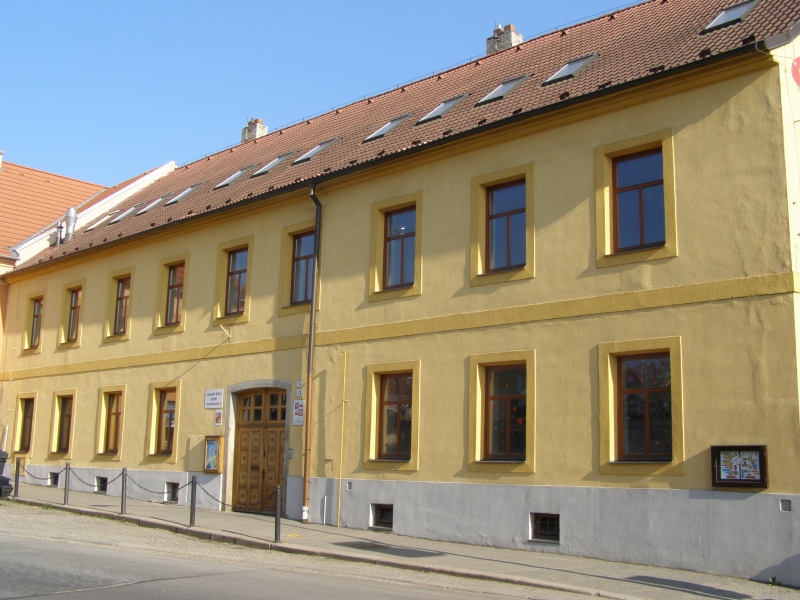 Cyrilometodějská 22
ŠKOLA
OTEVŘENÝCH 
DVEŘÍ
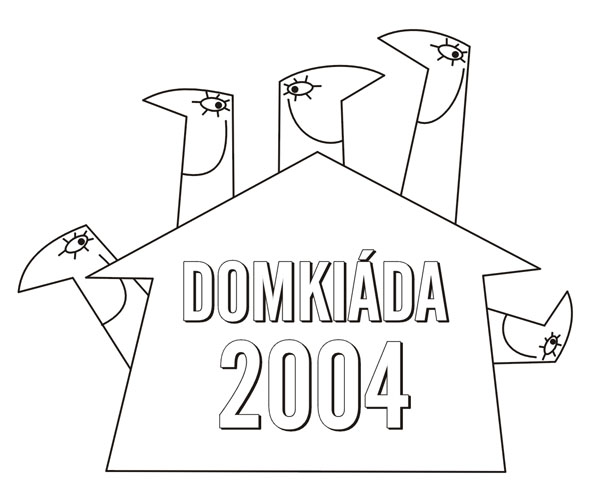 ZŠ Třebíč
PC učebna pro 1. stupeň
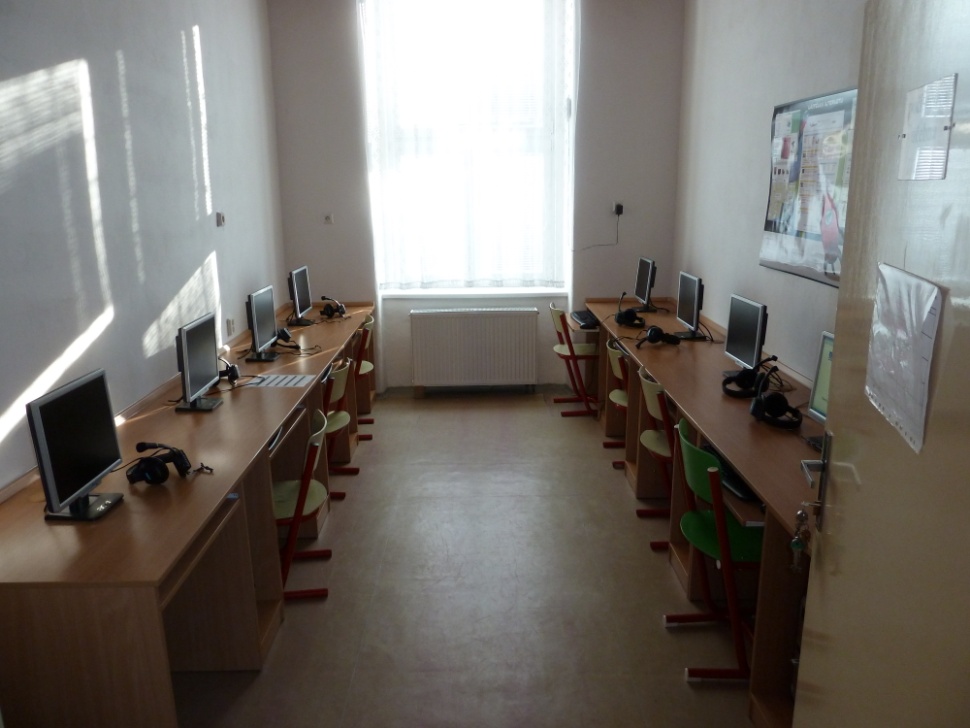 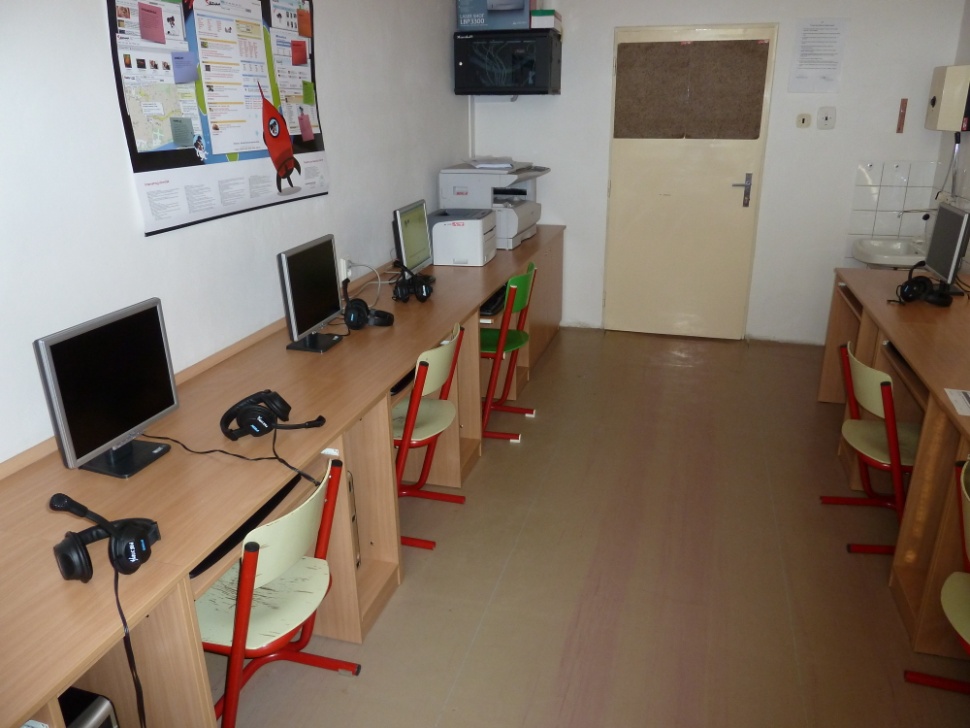 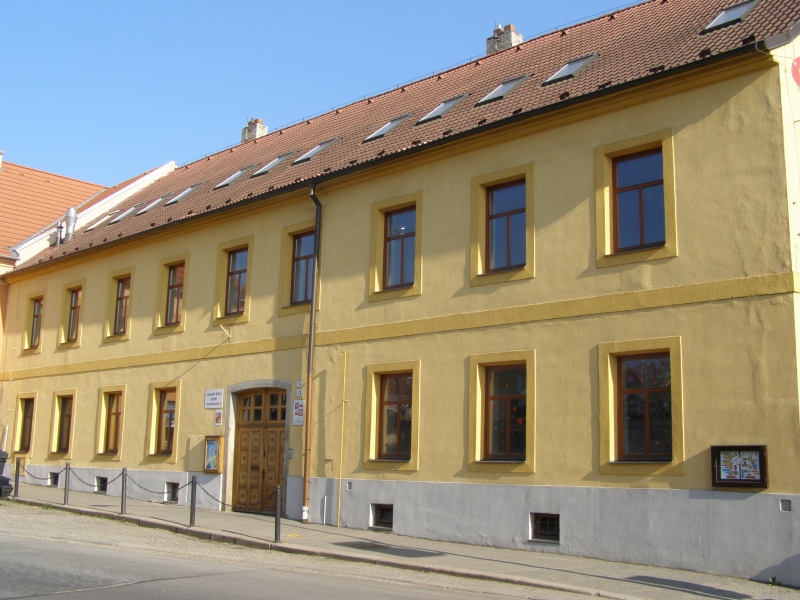 Cyrilometodějská 22
ŠKOLA
OTEVŘENÝCH 
DVEŘÍ
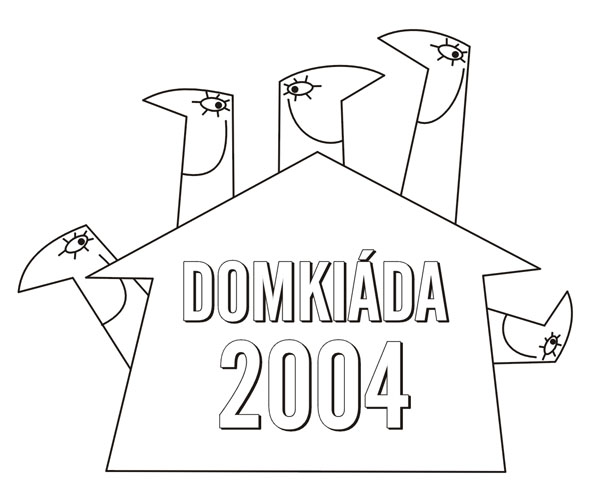 ZŠ Třebíč
PC učebna pro 2. stupeň
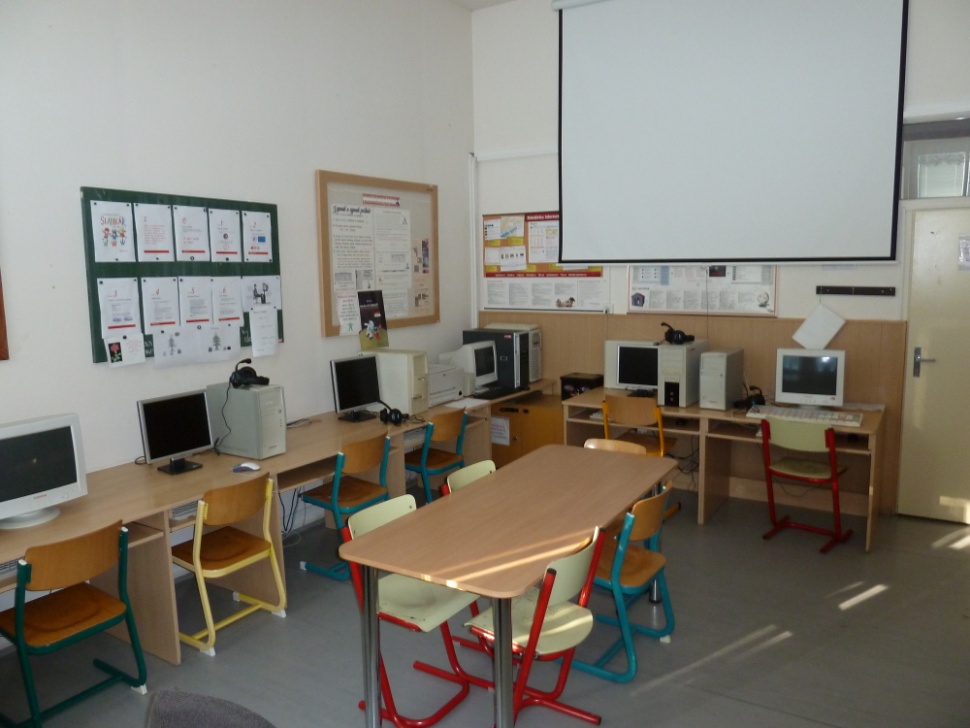 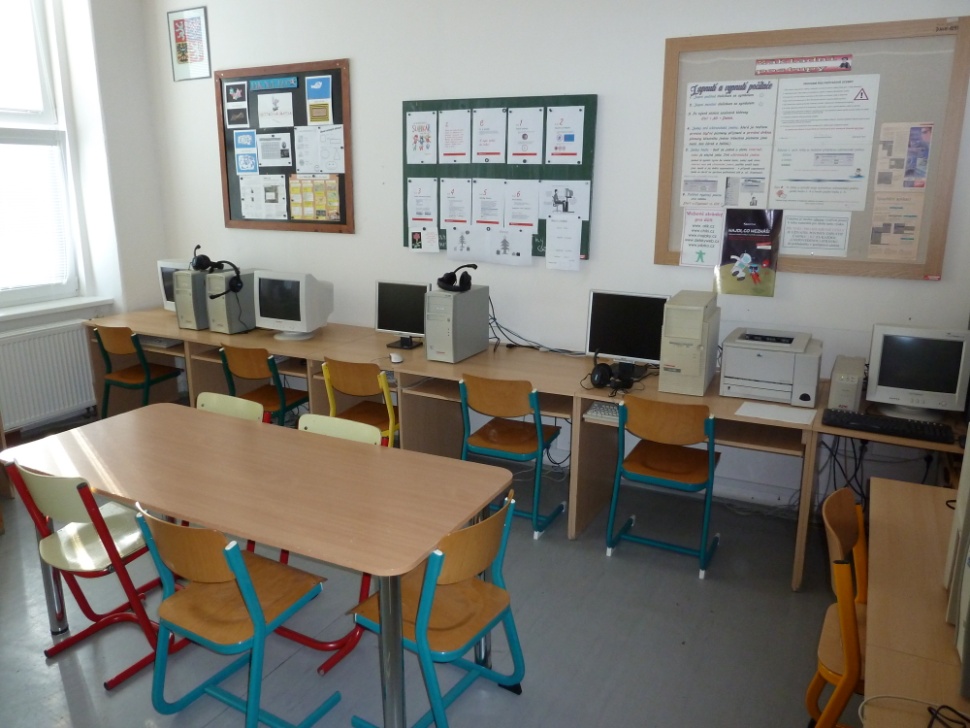 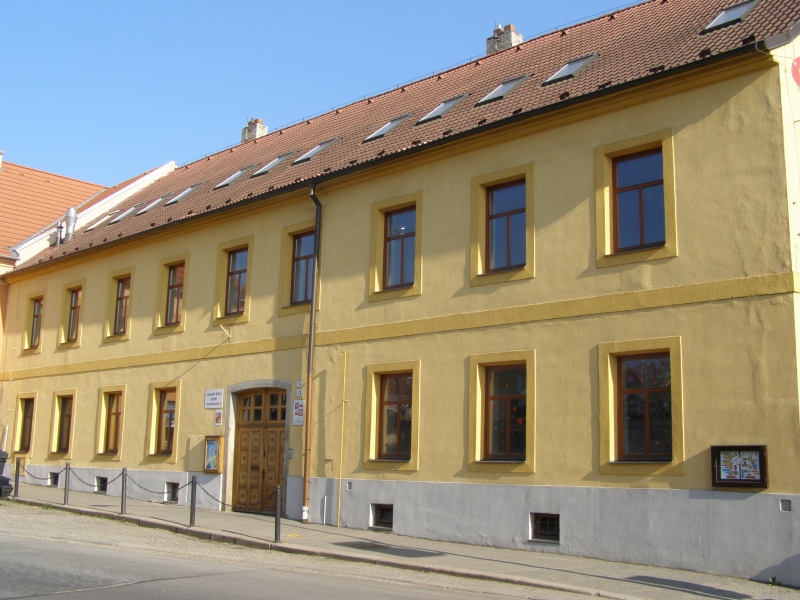 Cyrilometodějská 22
ŠKOLA
OTEVŘENÝCH 
DVEŘÍ
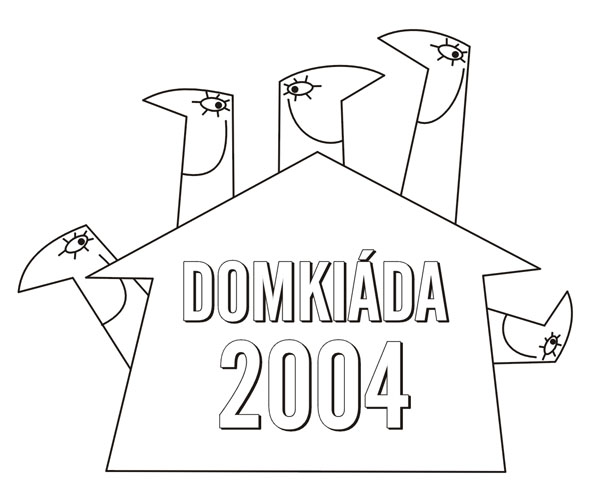 ZŠ Třebíč
Učebna logopedie a individuální výuky
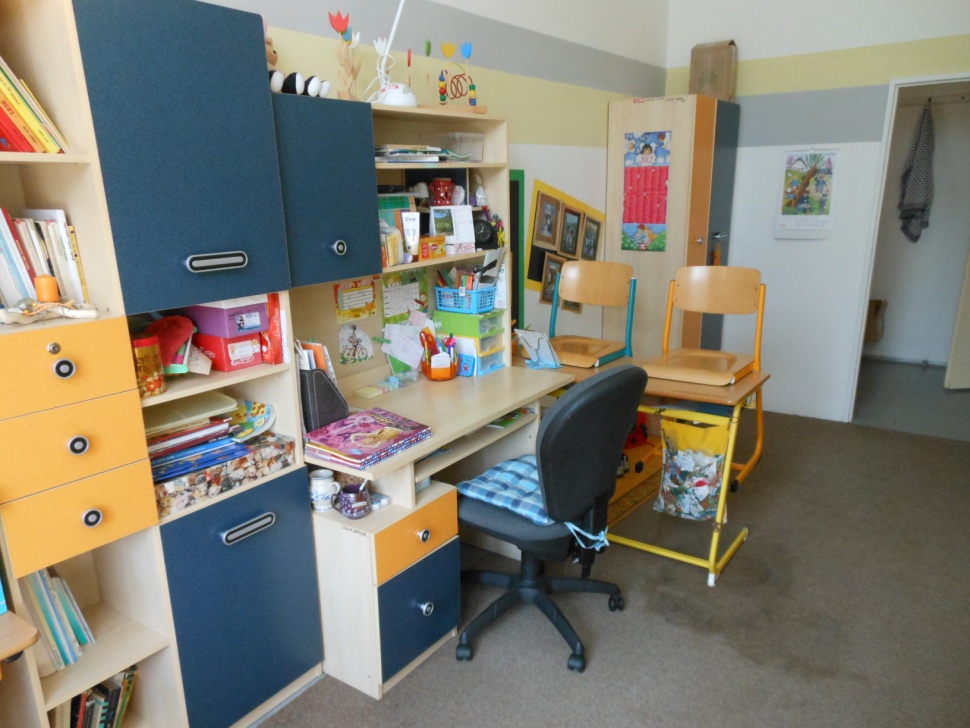 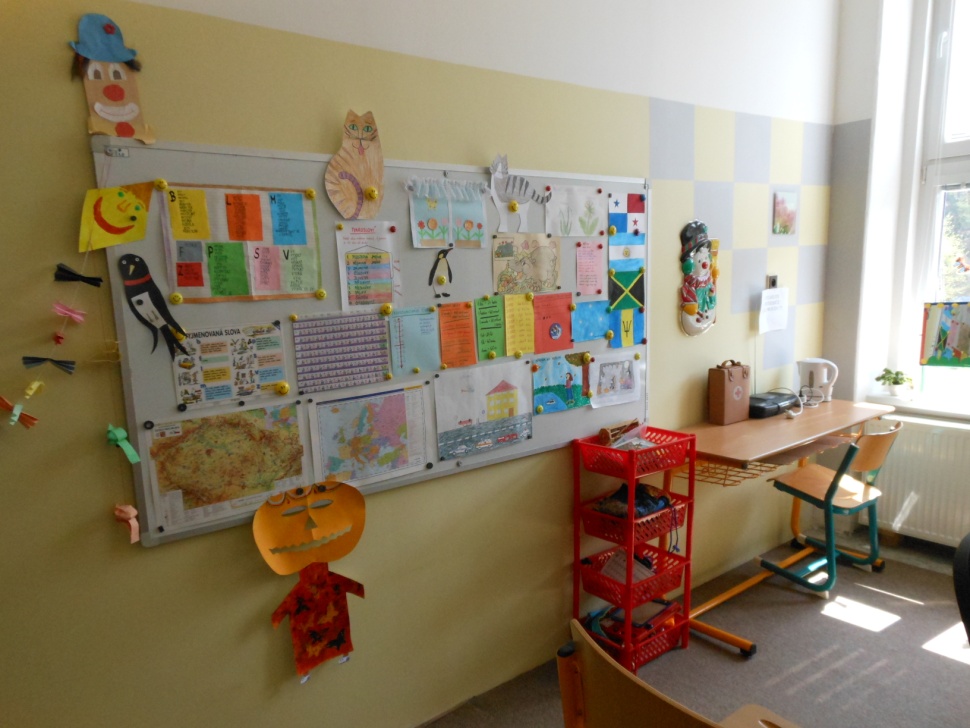 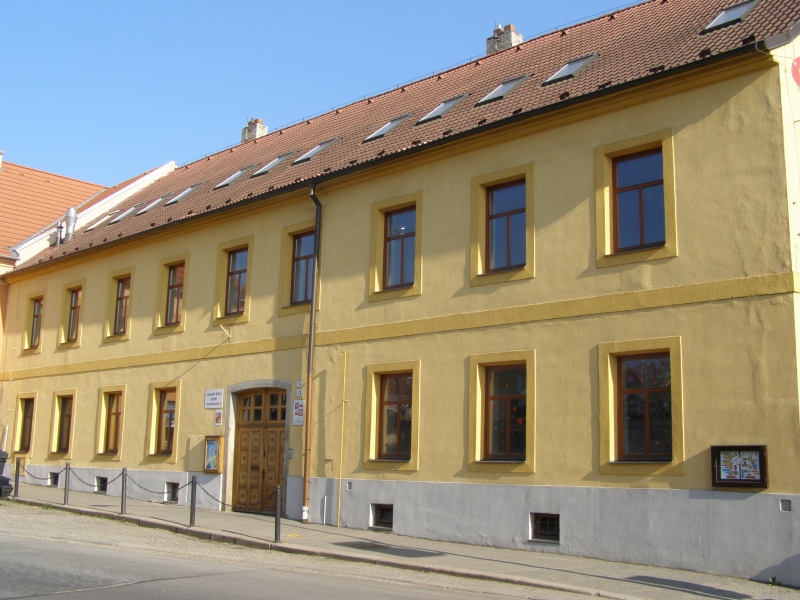 Cyrilometodějská 22
ŠKOLA
OTEVŘENÝCH 
DVEŘÍ
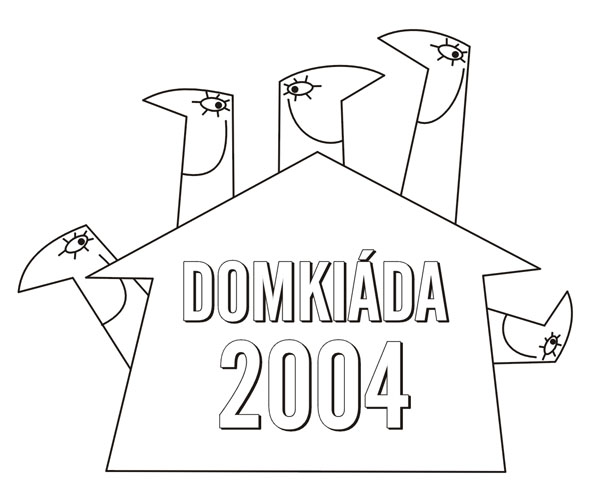 ZŠ Třebíč
Relaxační místnost s prvky snoezelenu
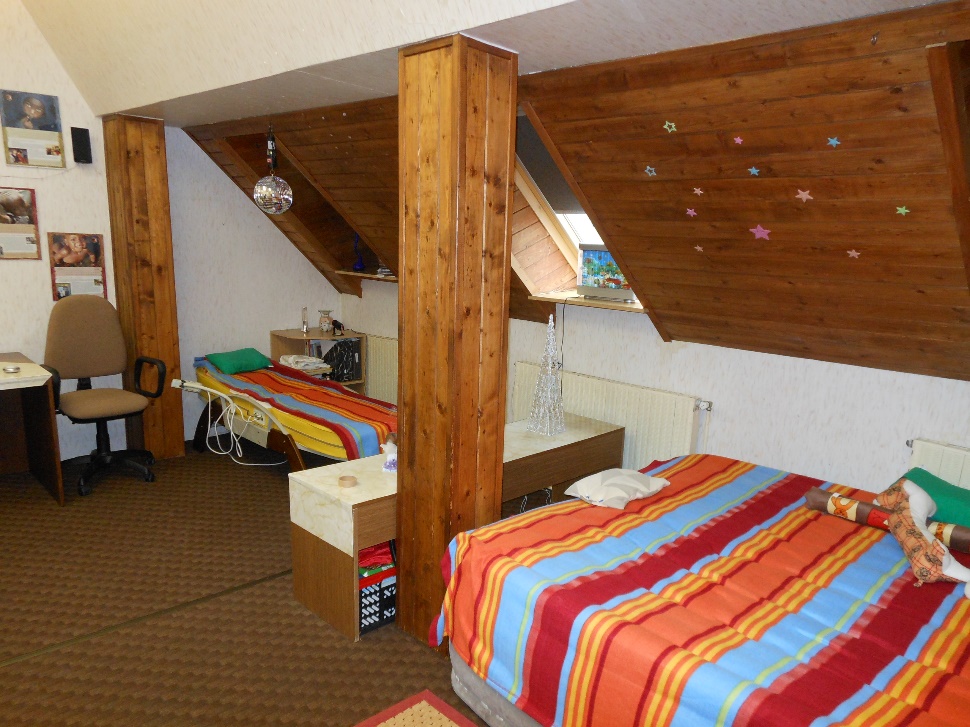 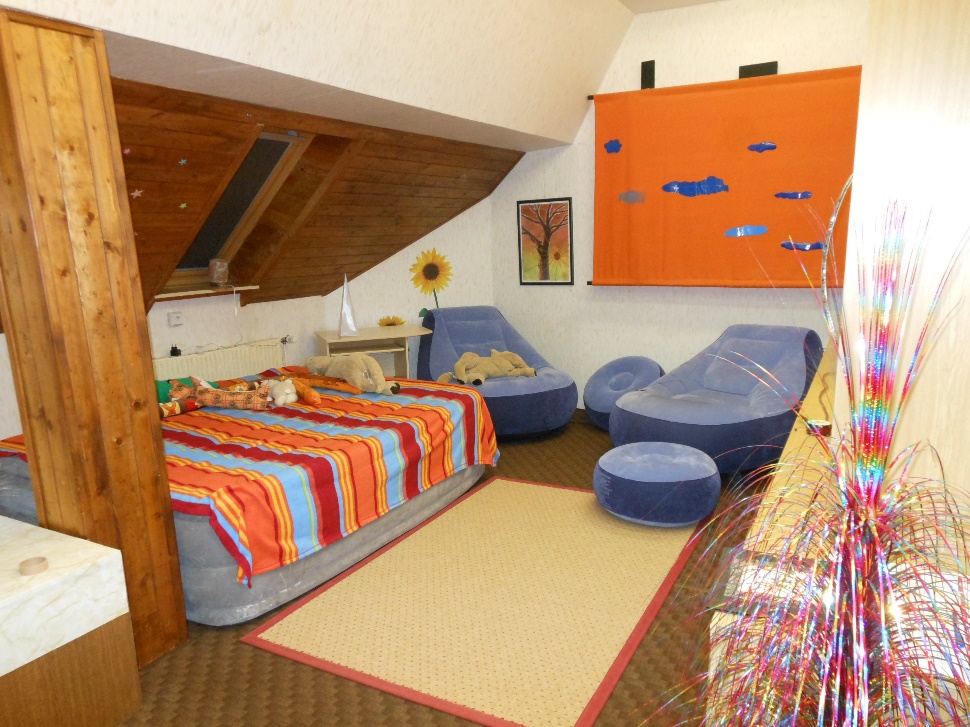 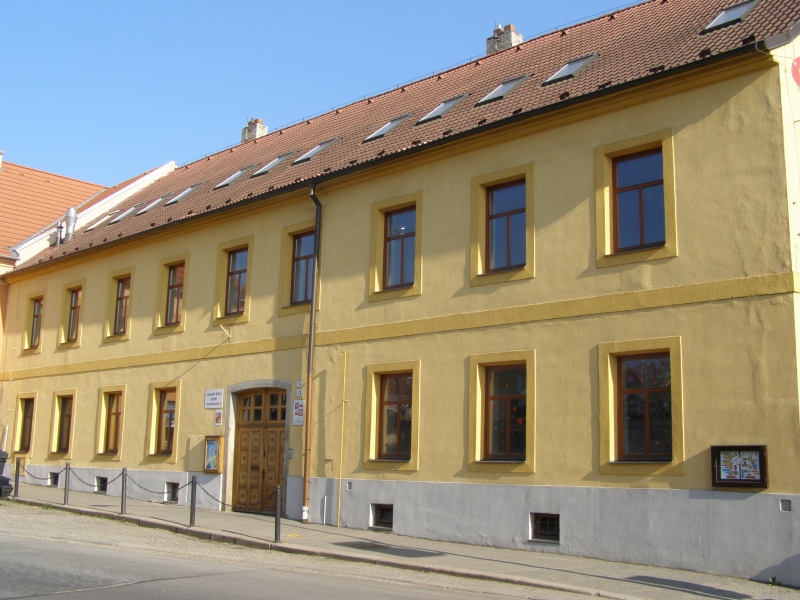 Cyrilometodějská 22
ŠKOLA
OTEVŘENÝCH 
DVEŘÍ
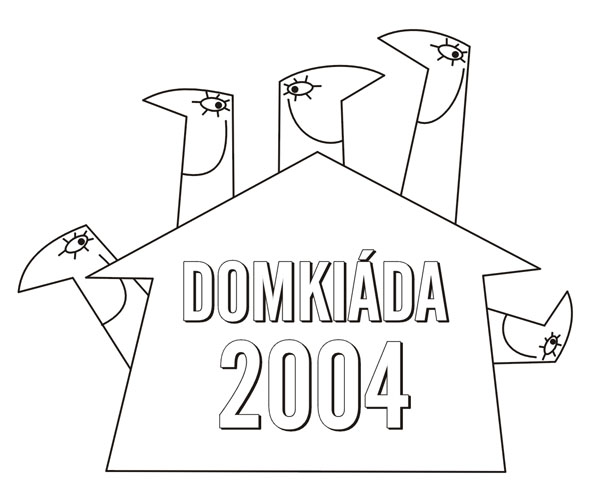 ZŠ Třebíč
Tělocvična
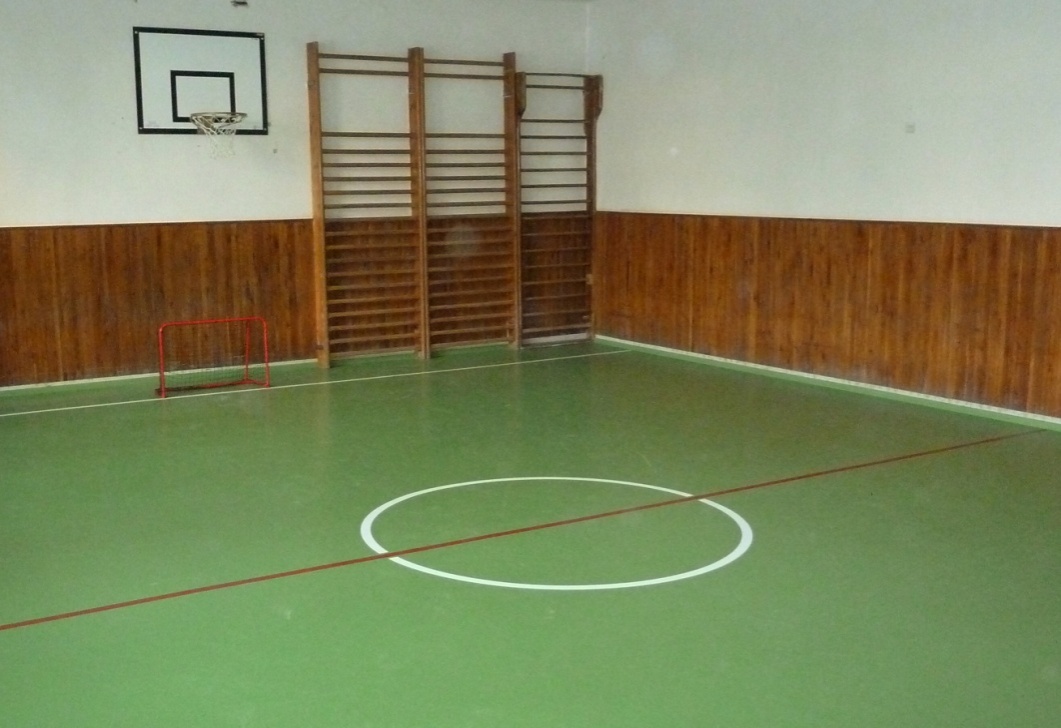 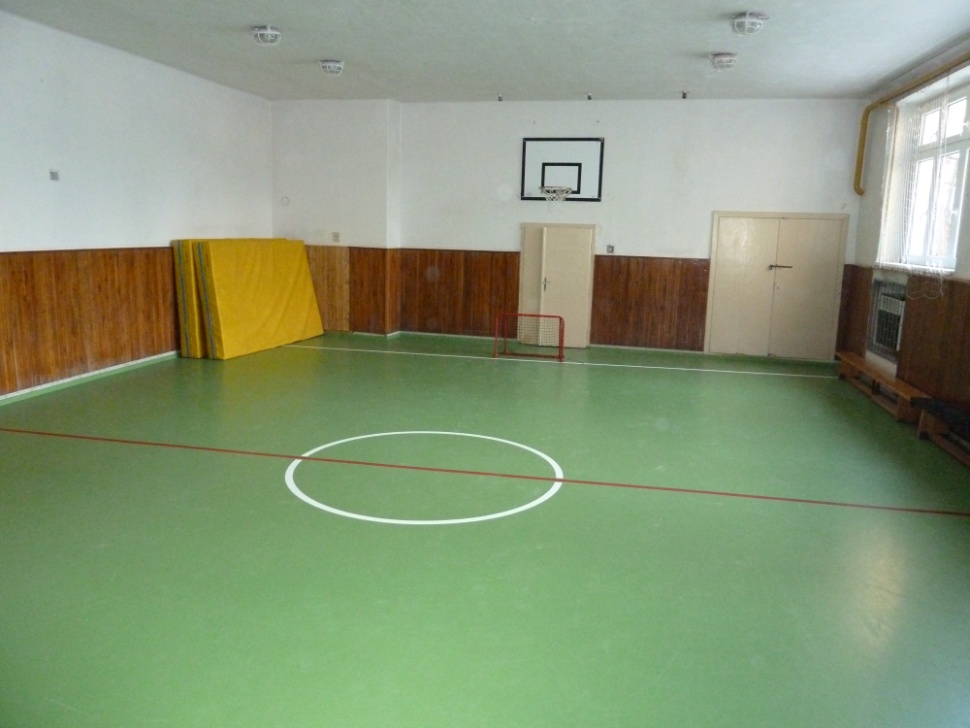 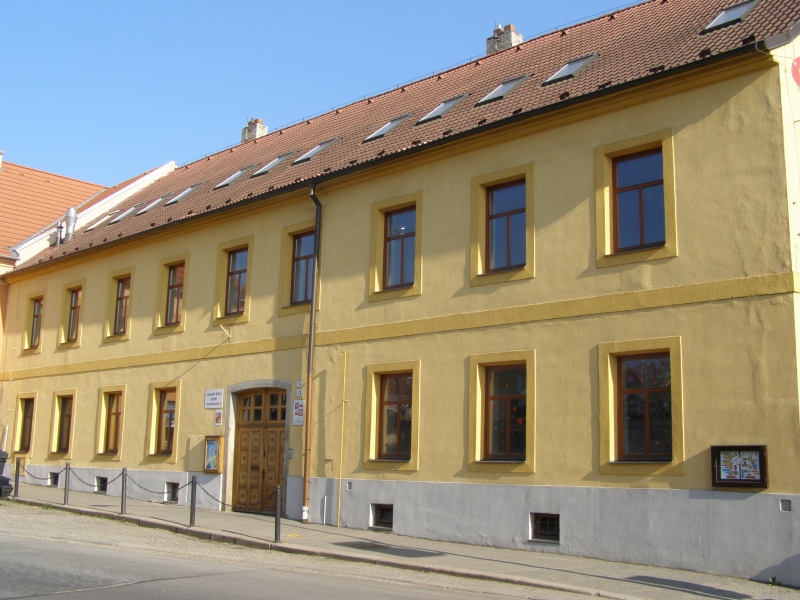 Cyrilometodějská 22
ŠKOLA
OTEVŘENÝCH 
DVEŘÍ
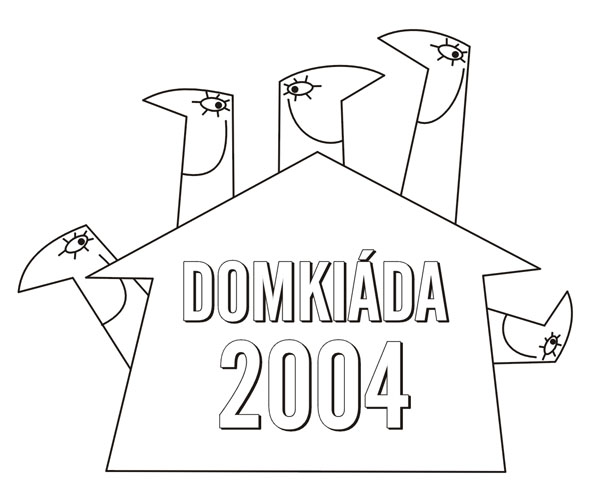 ZŠ Třebíč
Školní pozemek se zahradou a arboretem
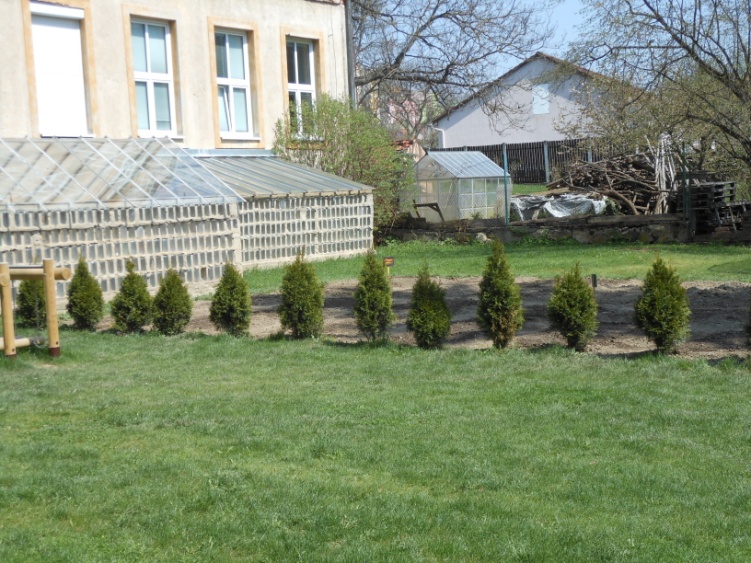 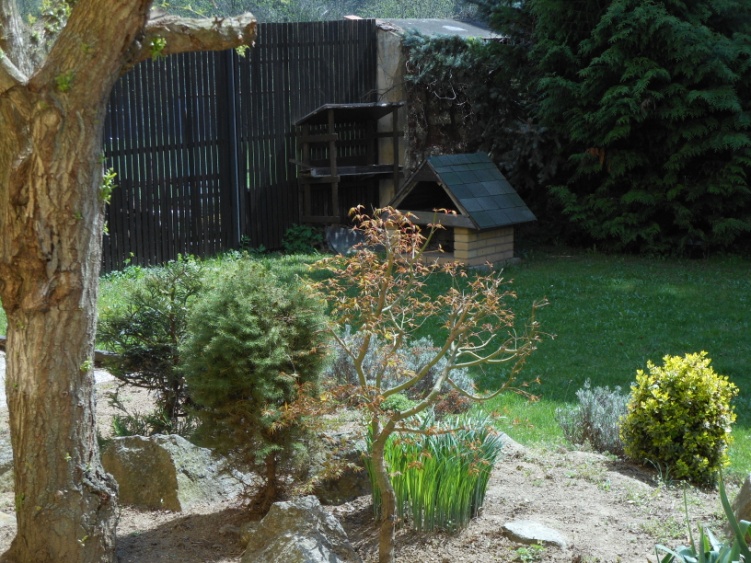 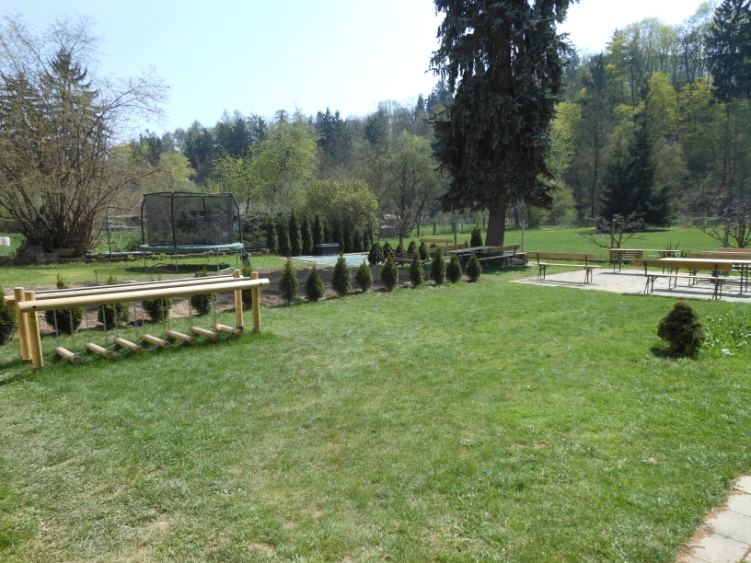 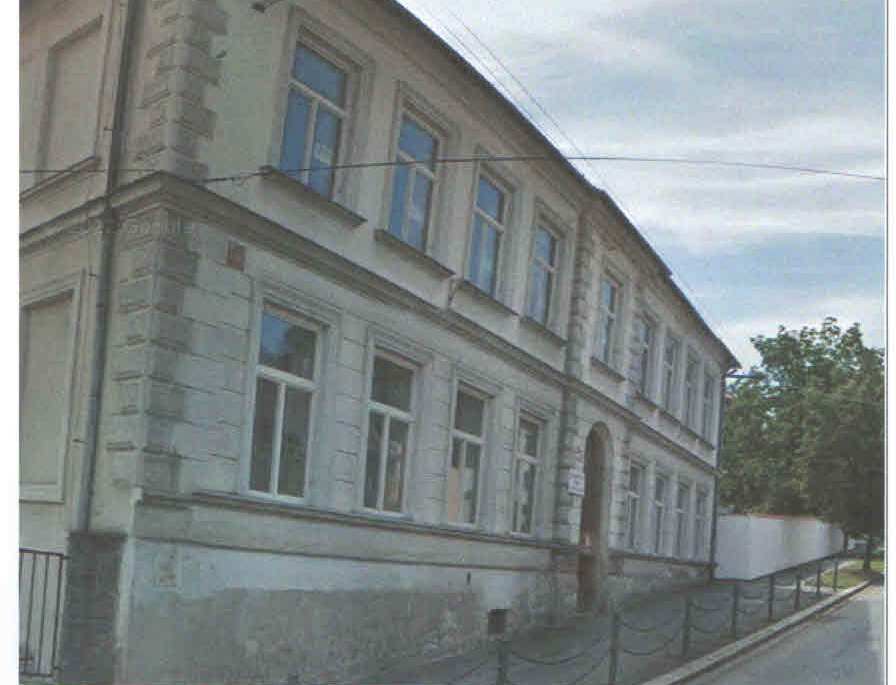 9. května 3
ŠKOLA
OTEVŘENÝCH 
DVEŘÍ
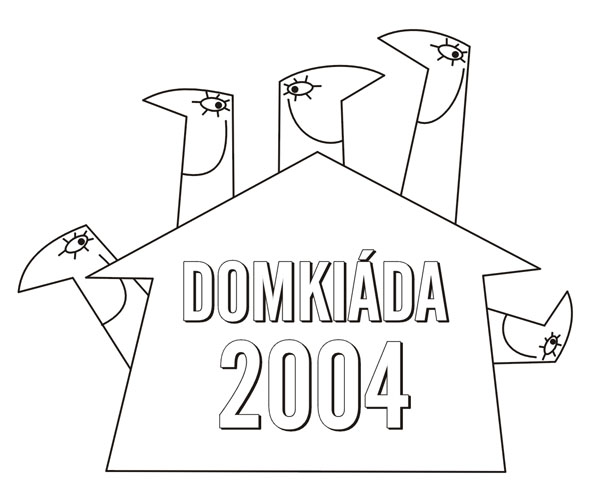 ZŠ Třebíč
Vzdělávací programy pro:
	Základní školu praktickou – Škola 	otevřených dveří
	Základní školu speciální – Chceme žít 	s vámi
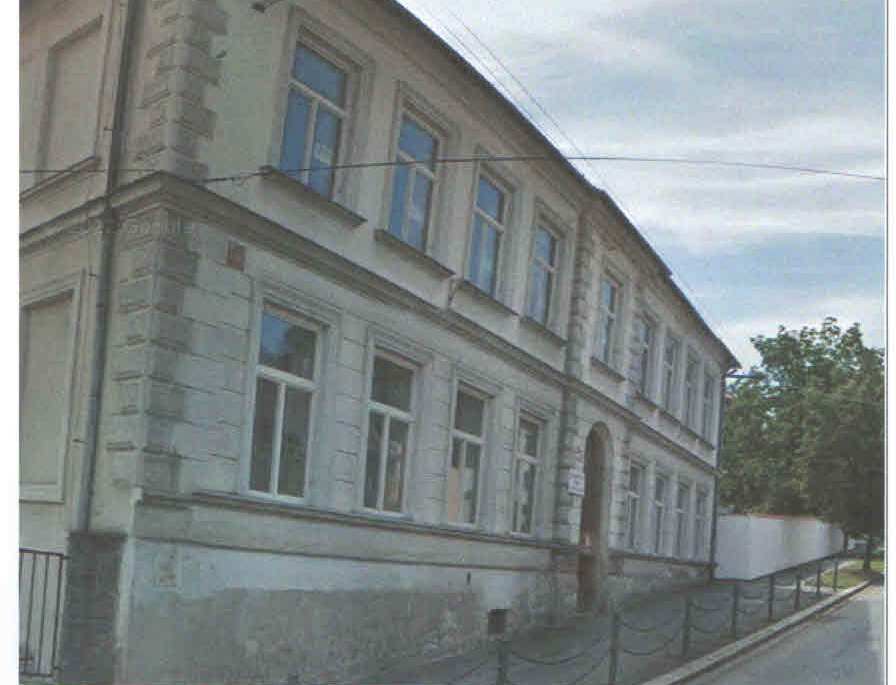 9. května 3
ŠKOLA
OTEVŘENÝCH 
DVEŘÍ
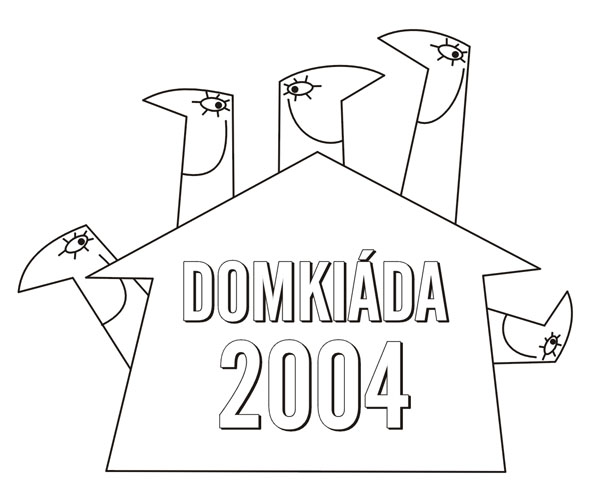 ZŠ Třebíč
šicí dílna
školní dílna
cvičná kuchyňka
odborná učebna
počítačová učebna
cvičebna
zahrada (pro výuku pěstitelských prací, tělesné výchovy, školní družinu, odpočinek a zábavu)
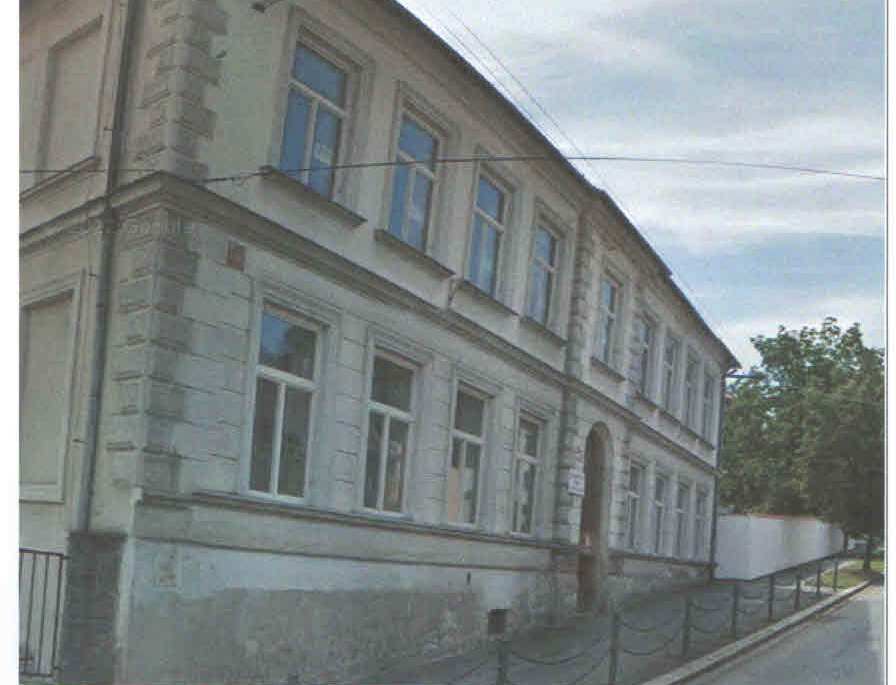 9. května 3
ŠKOLA
OTEVŘENÝCH 
DVEŘÍ
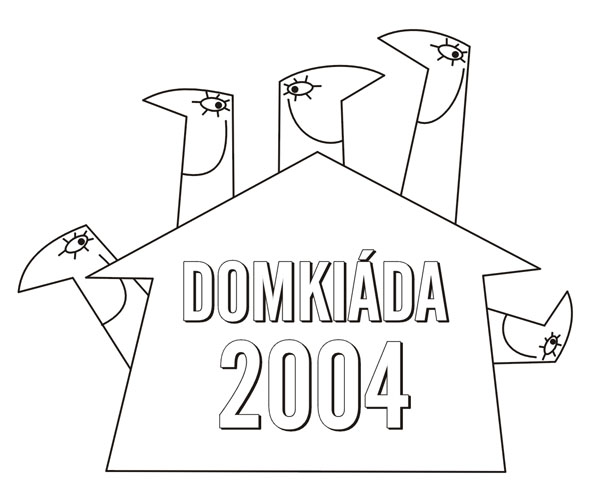 ZŠ Třebíč
Šicí dílna
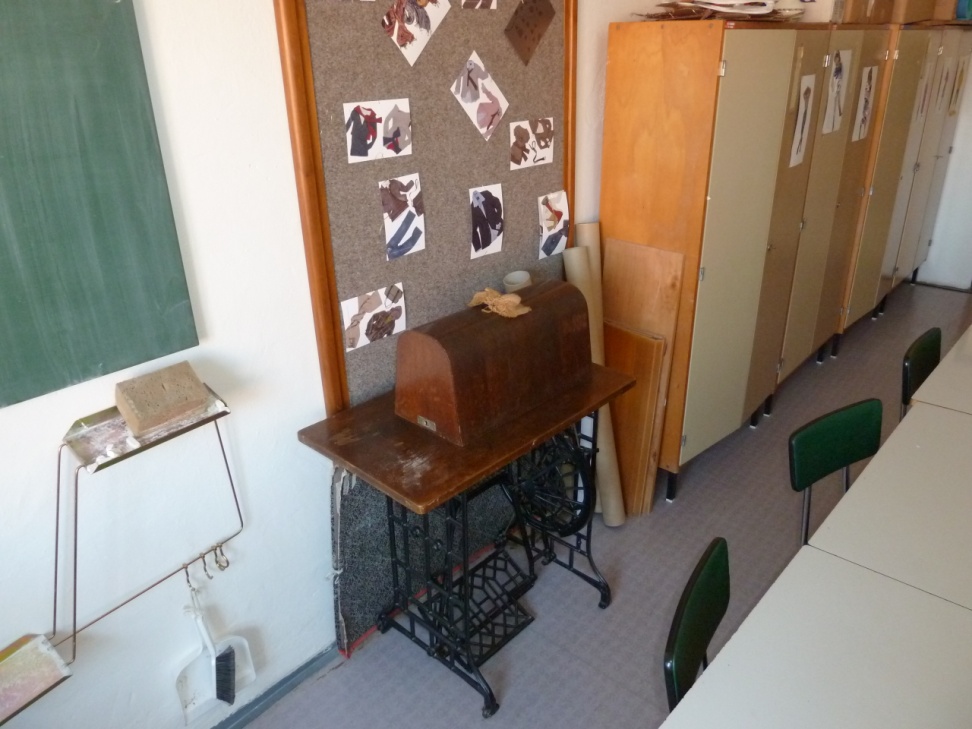 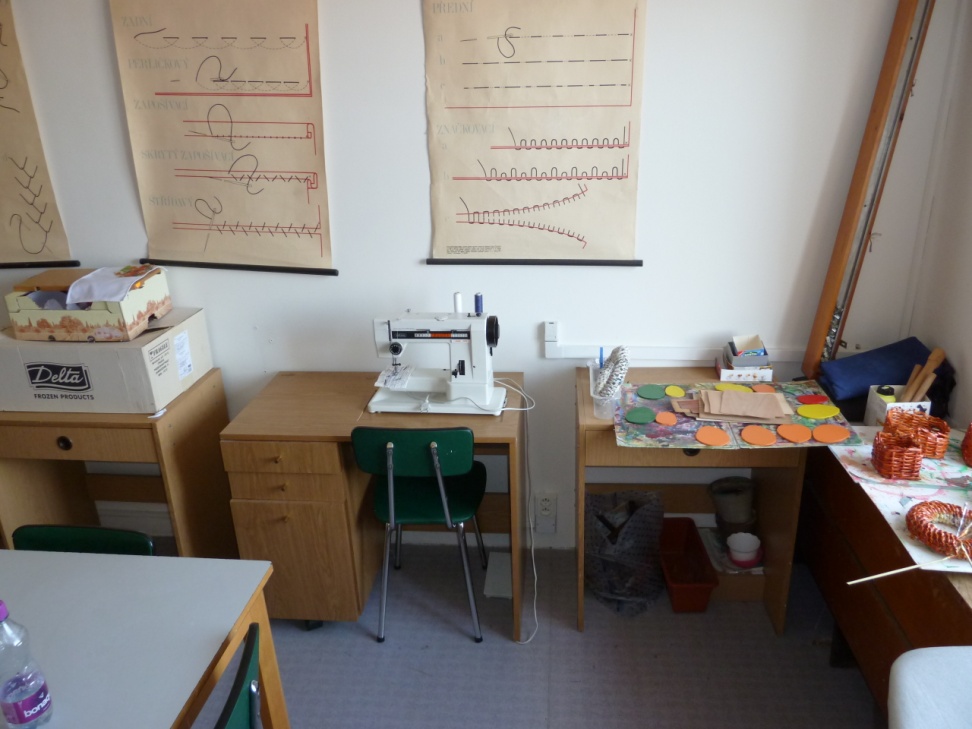 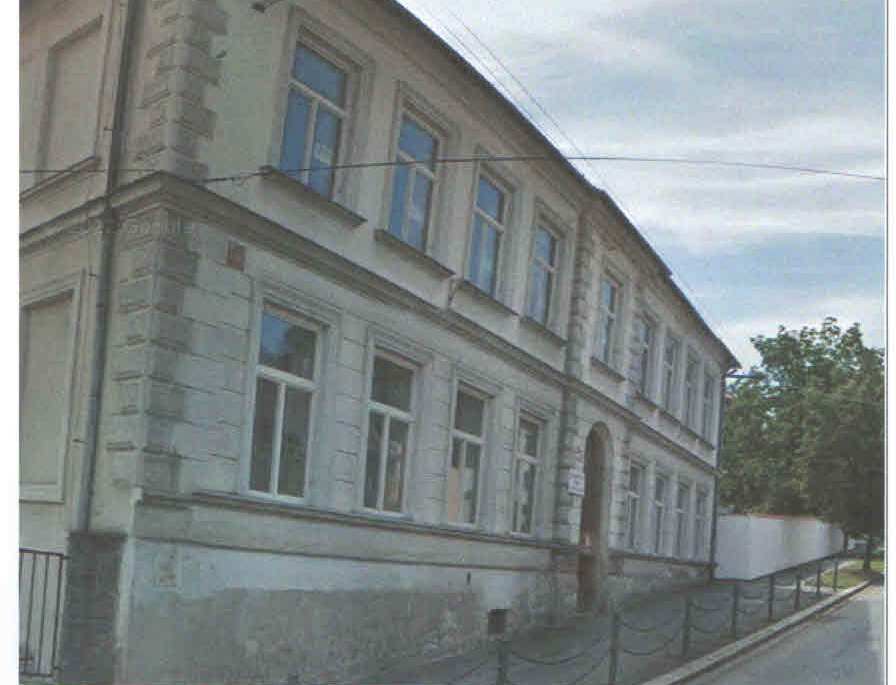 9. května 3
ŠKOLA
OTEVŘENÝCH 
DVEŘÍ
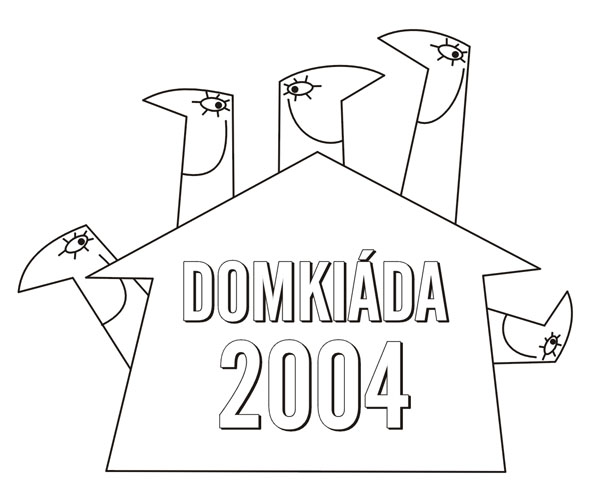 ZŠ Třebíč
Školní dílna
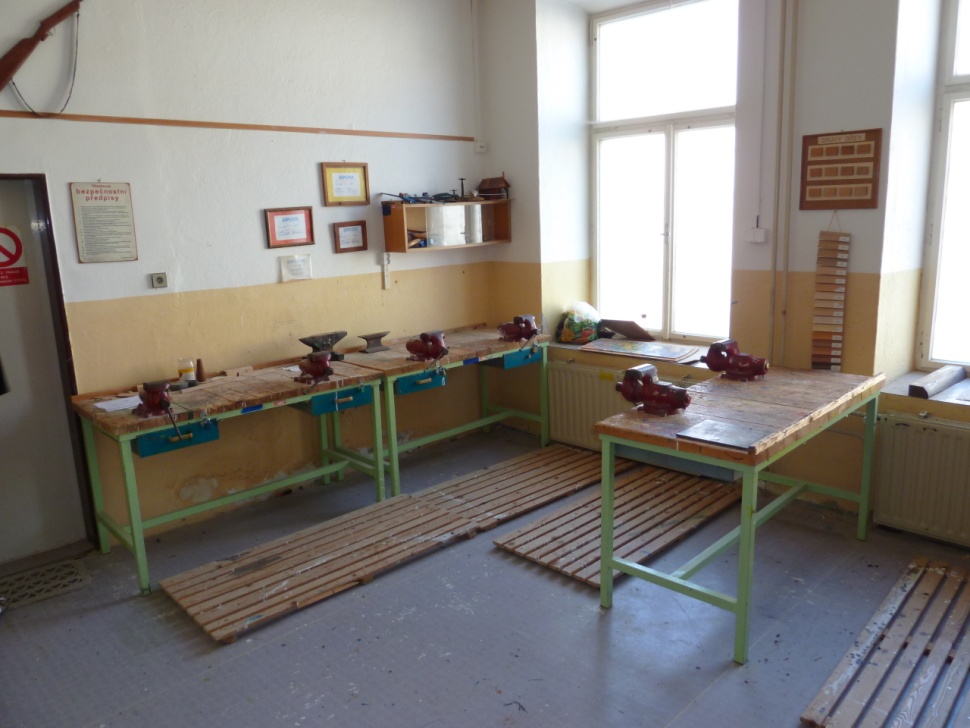 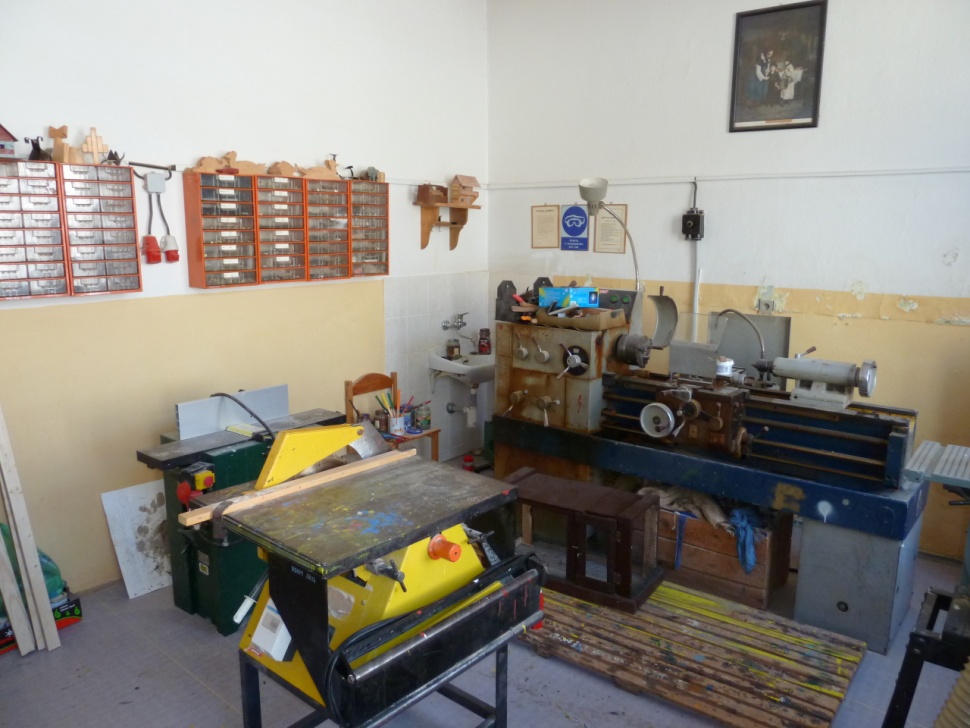 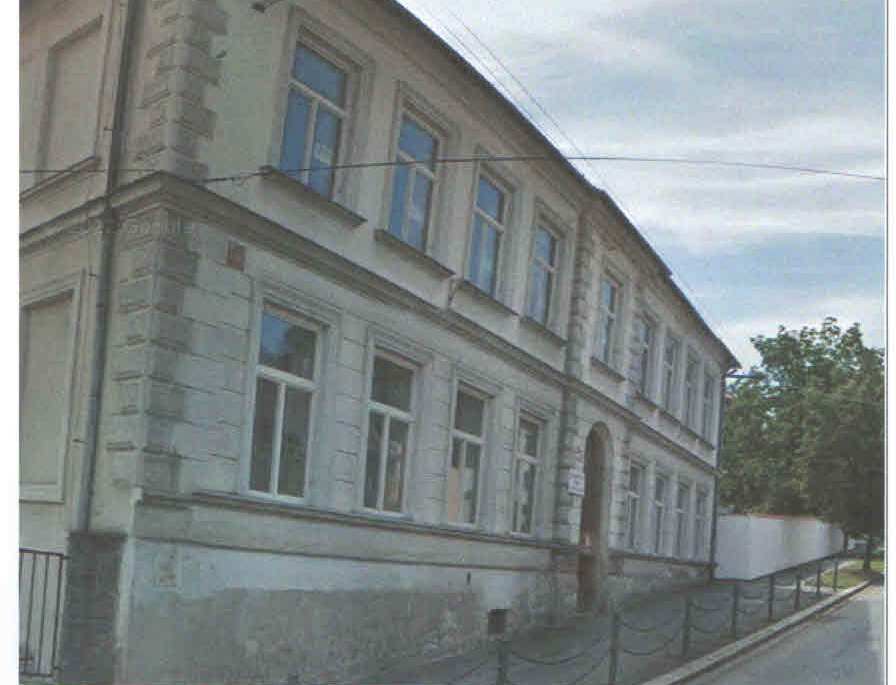 9. května 3
ŠKOLA
OTEVŘENÝCH 
DVEŘÍ
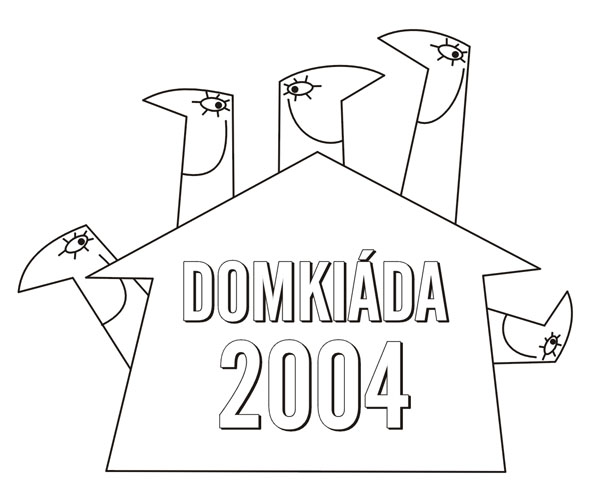 ZŠ Třebíč
Cvičná kuchyňka
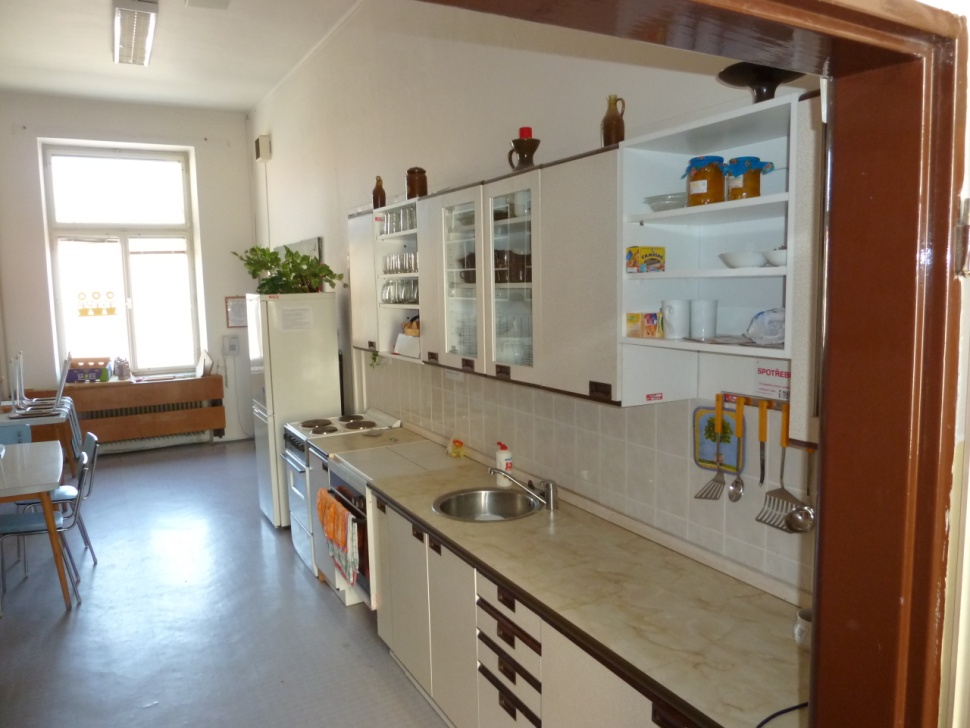 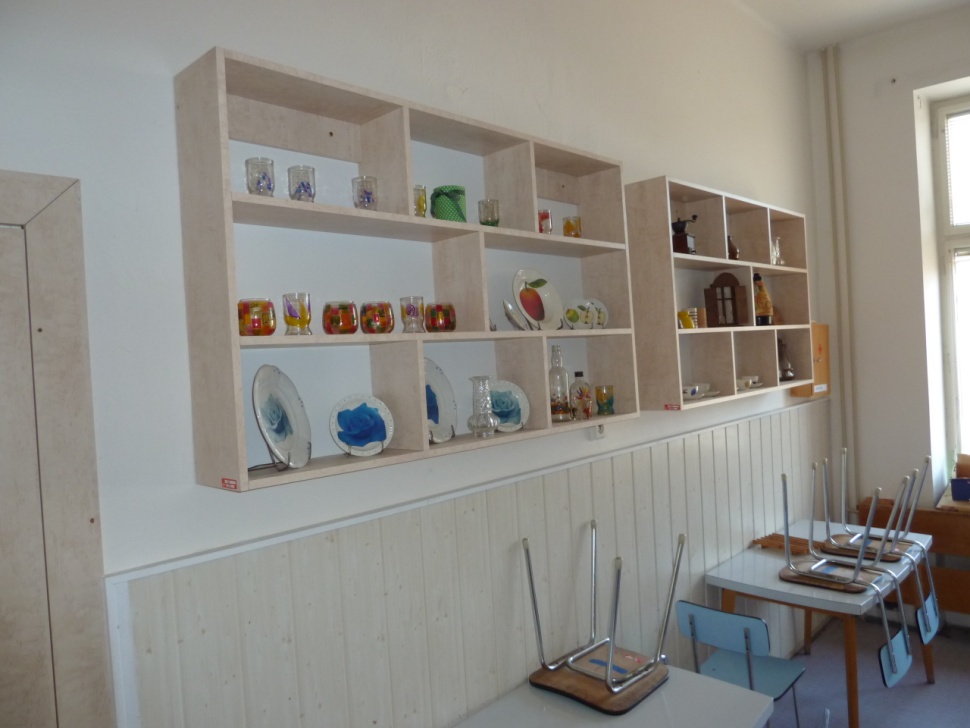 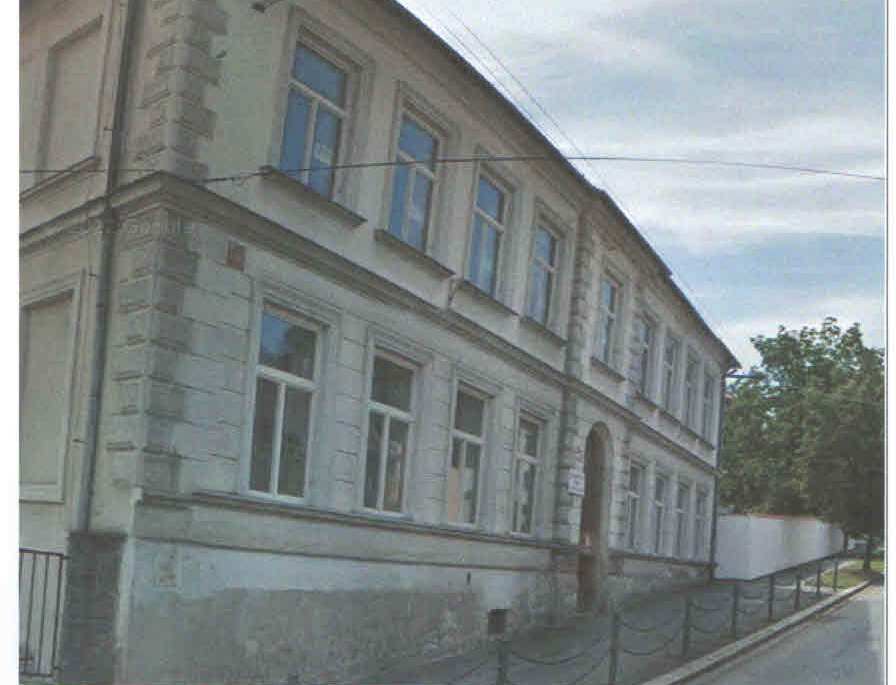 9. května 3
ŠKOLA
OTEVŘENÝCH 
DVEŘÍ
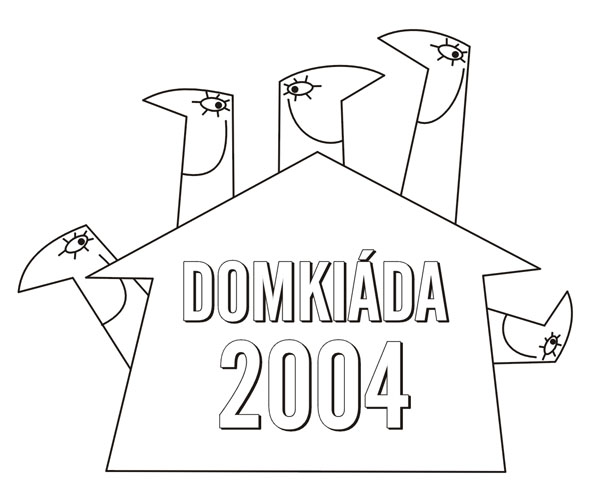 ZŠ Třebíč
Odborná učebna
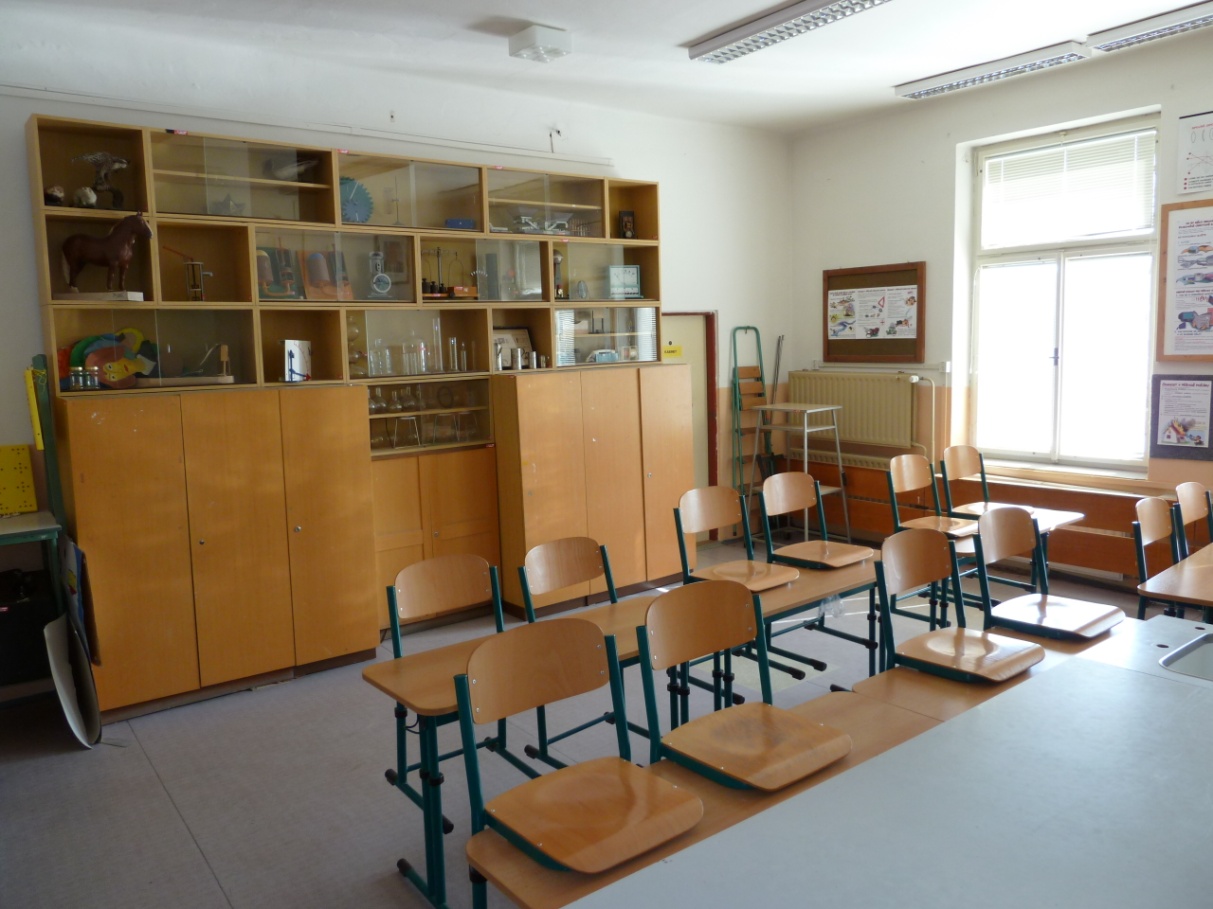 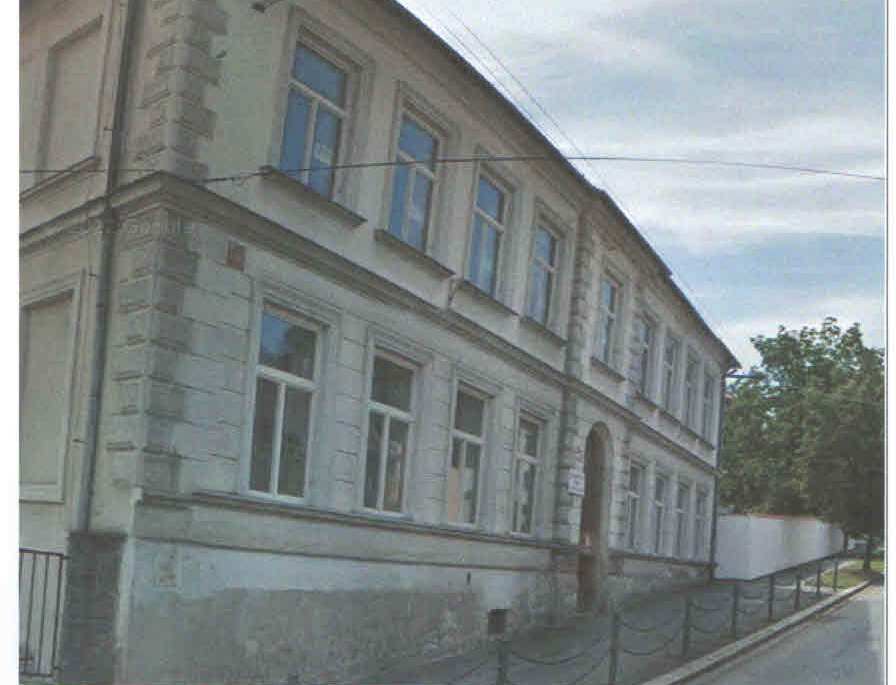 9. května 3
ŠKOLA
OTEVŘENÝCH 
DVEŘÍ
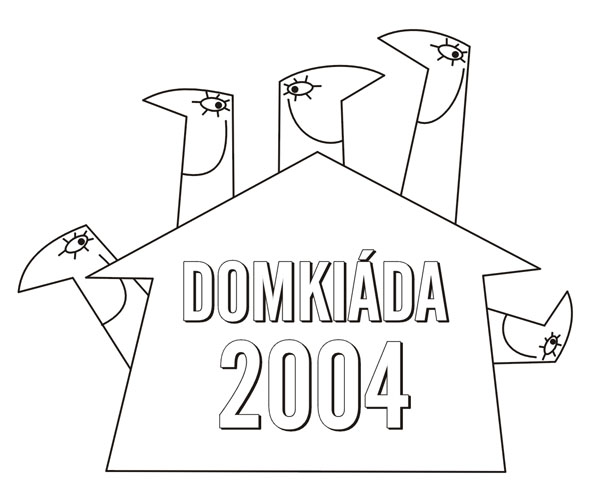 ZŠ Třebíč
Počítačová učebna
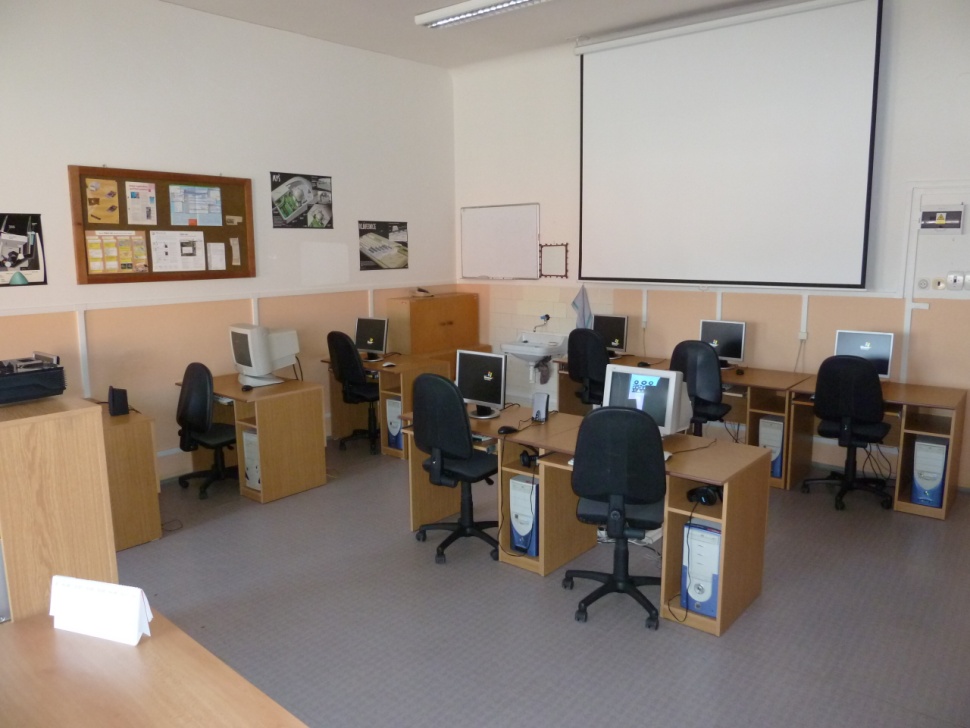 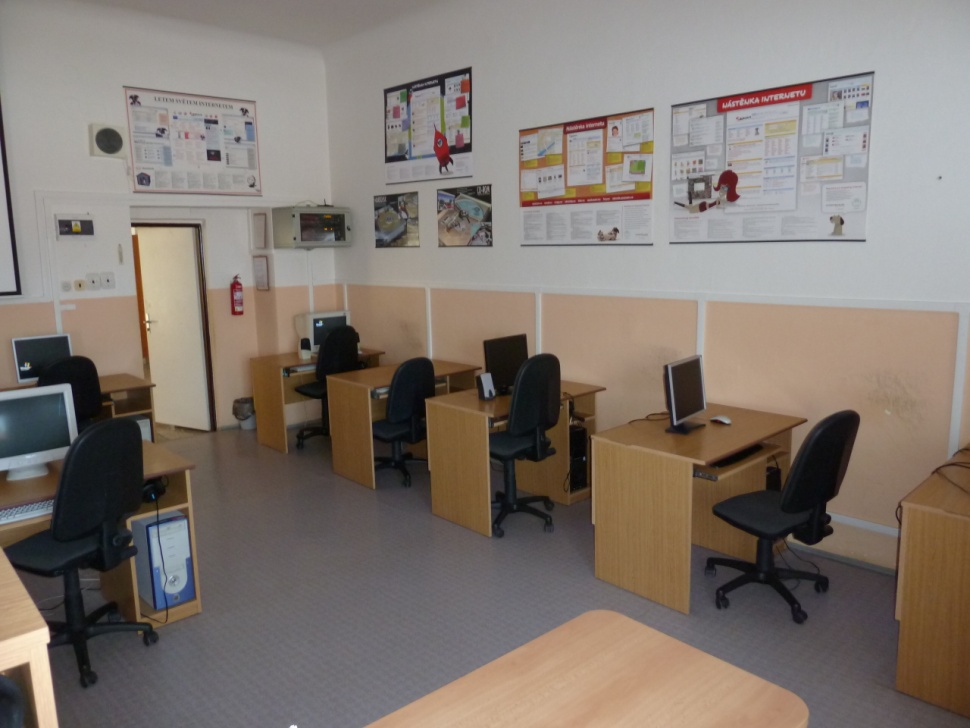 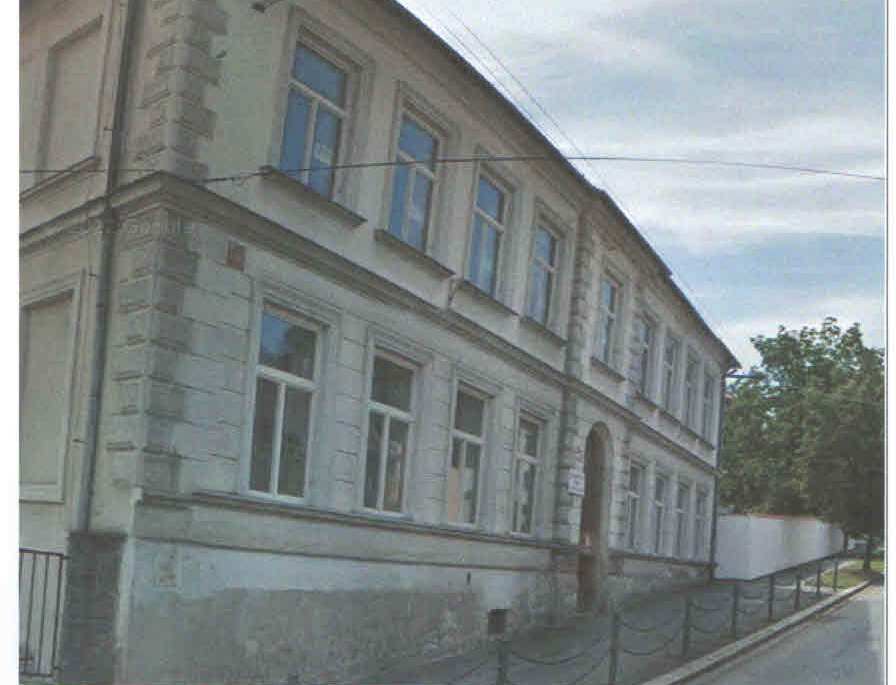 9. května 3
ŠKOLA
OTEVŘENÝCH 
DVEŘÍ
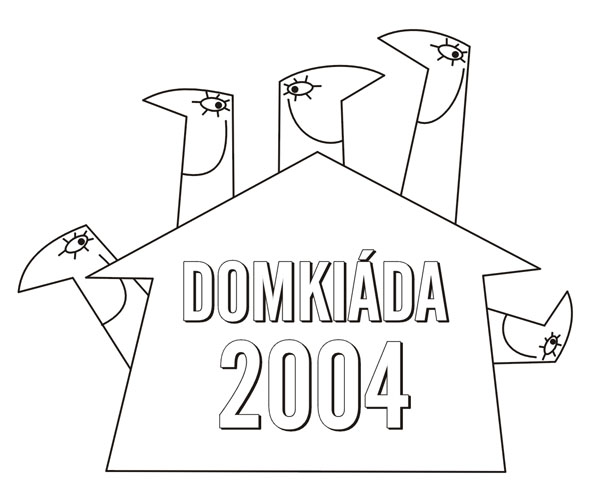 ZŠ Třebíč
Cvičebna
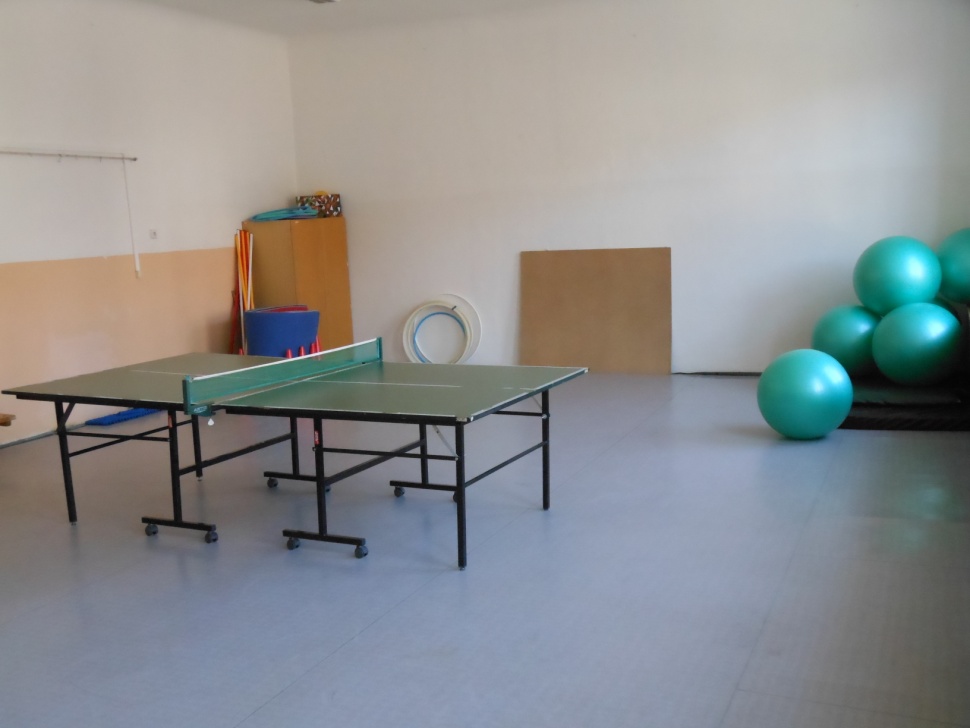 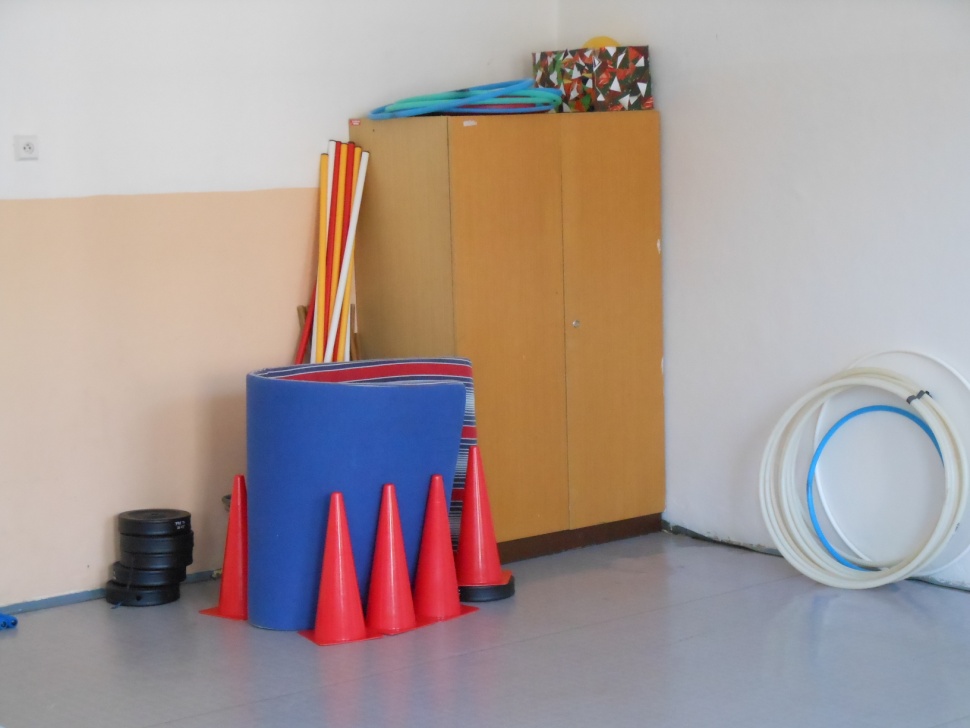 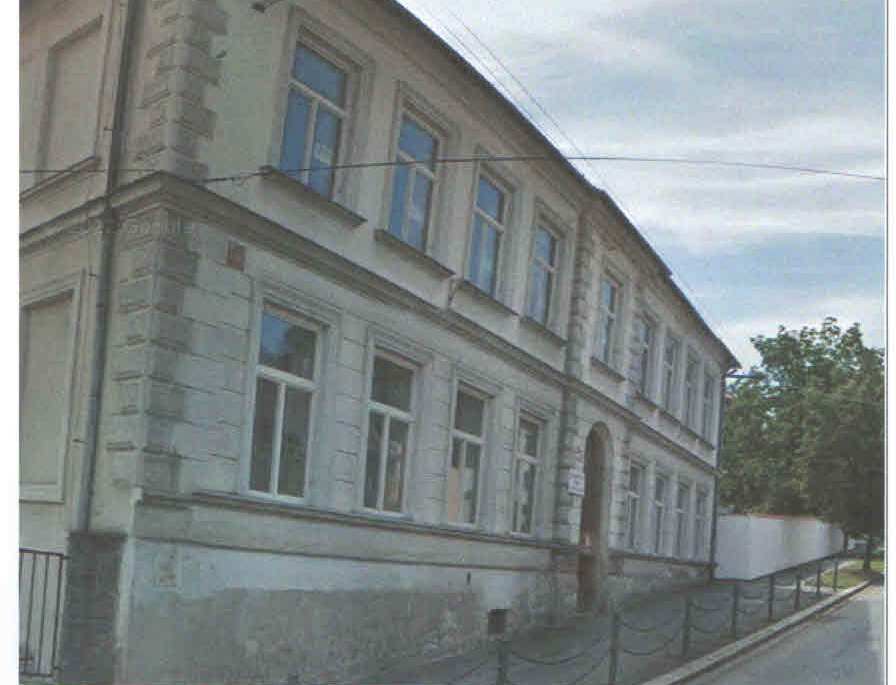 9. května 3
ŠKOLA
OTEVŘENÝCH 
DVEŘÍ
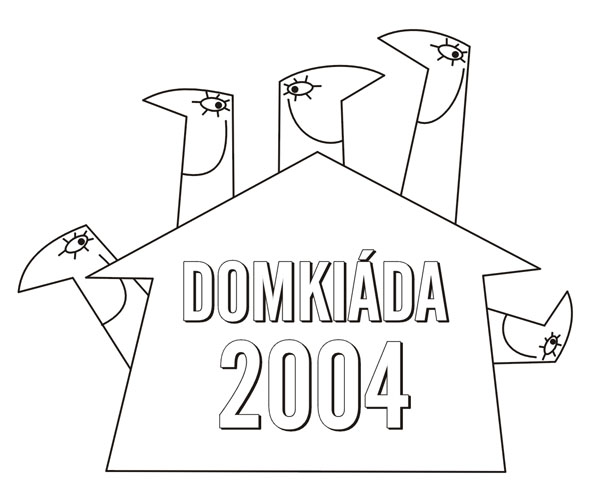 ZŠ Třebíč
Zahrada
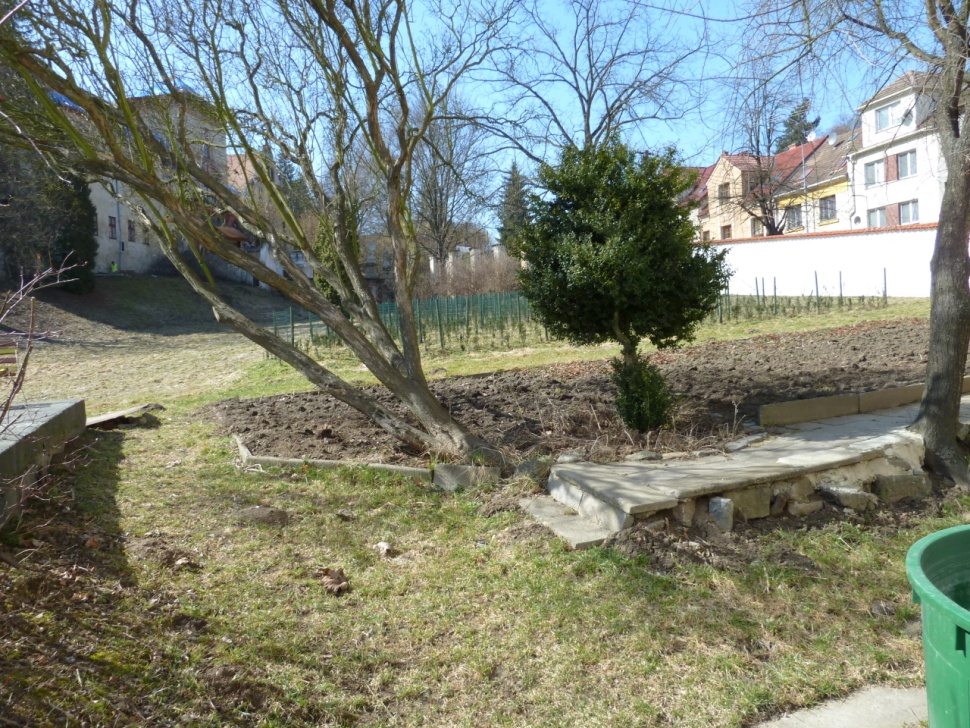 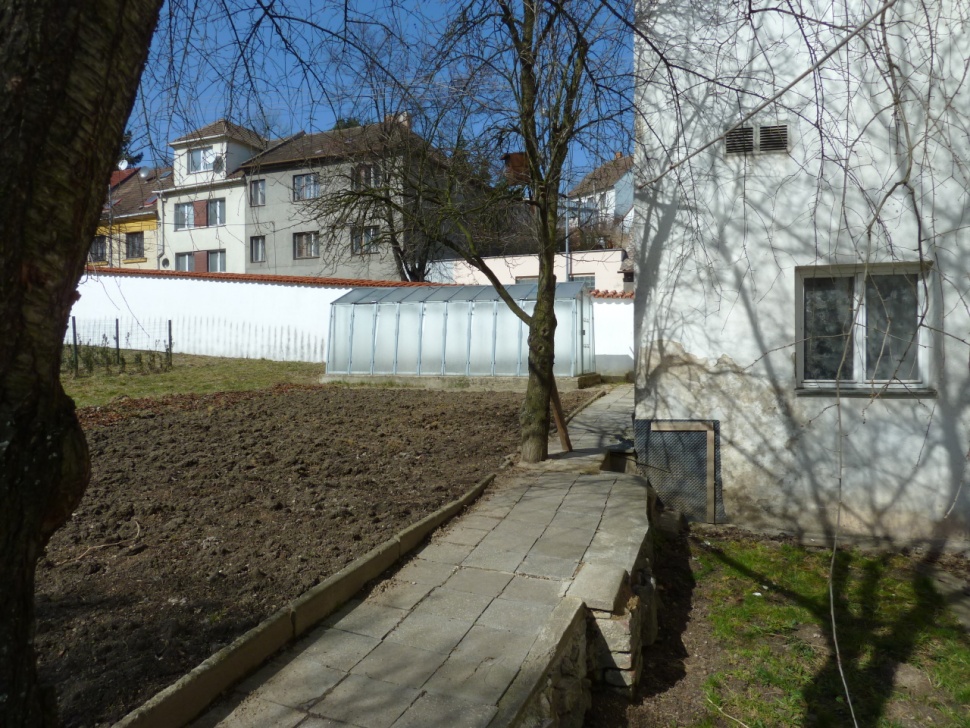 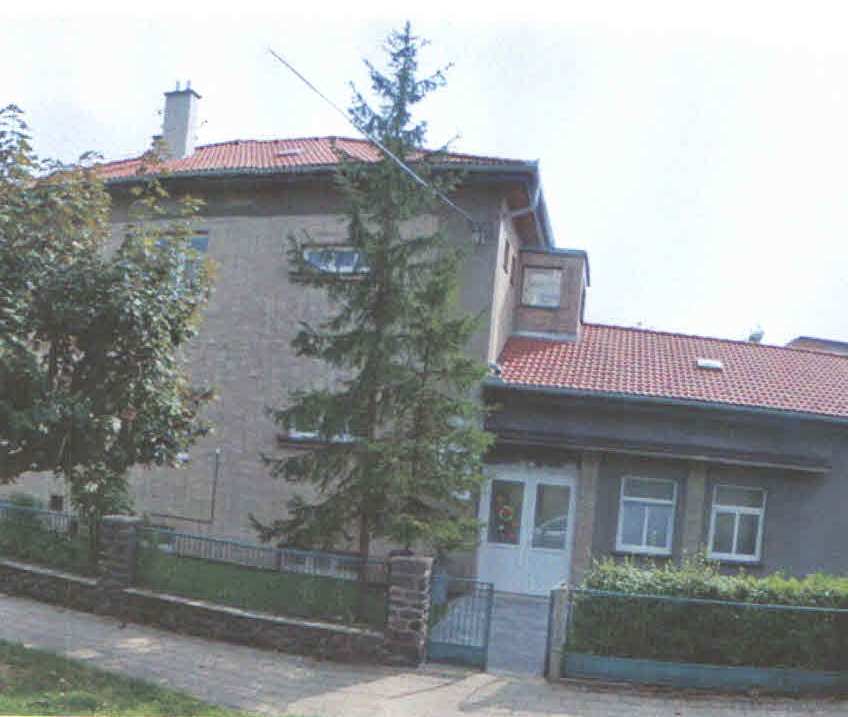 Zahradníčkova 23
ŠKOLA
OTEVŘENÝCH 
DVEŘÍ
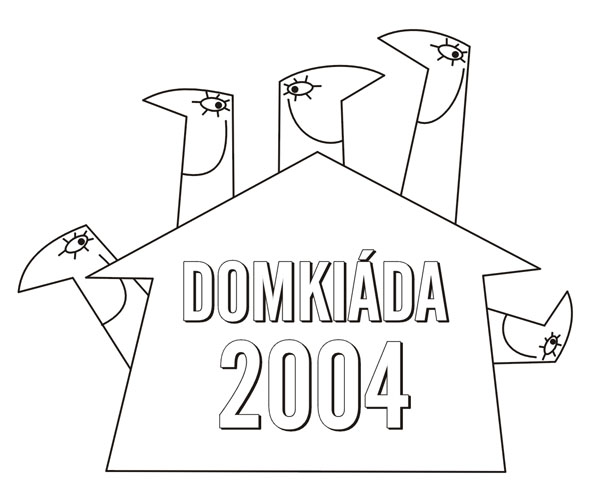 ZŠ Třebíč
Vzdělávací programy pro:
	Základní školu speciální – Chceme žít 	s vámi
Internát pro žáky školy
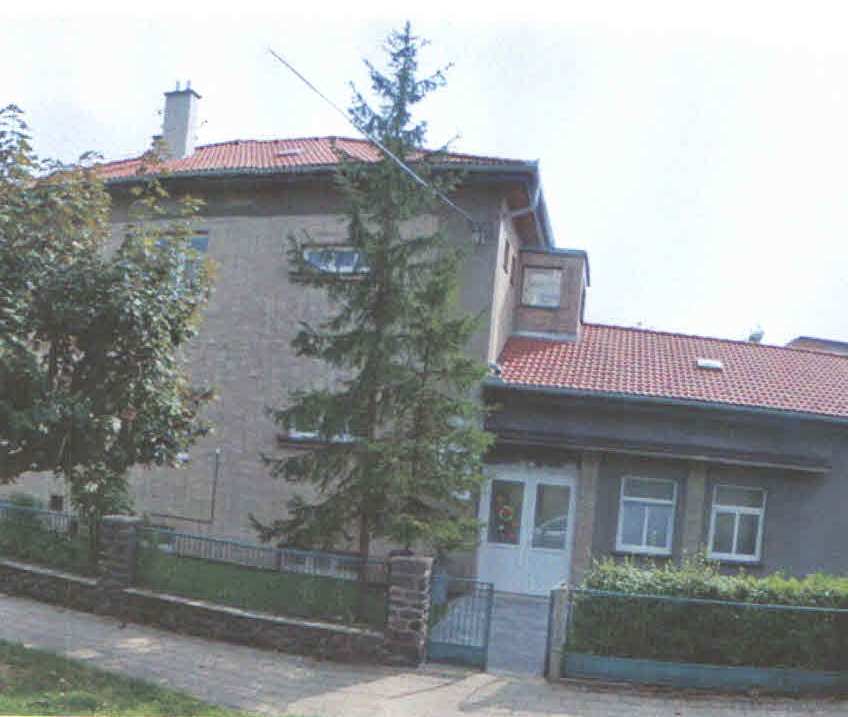 Zahradníčkova 23
ŠKOLA
OTEVŘENÝCH 
DVEŘÍ
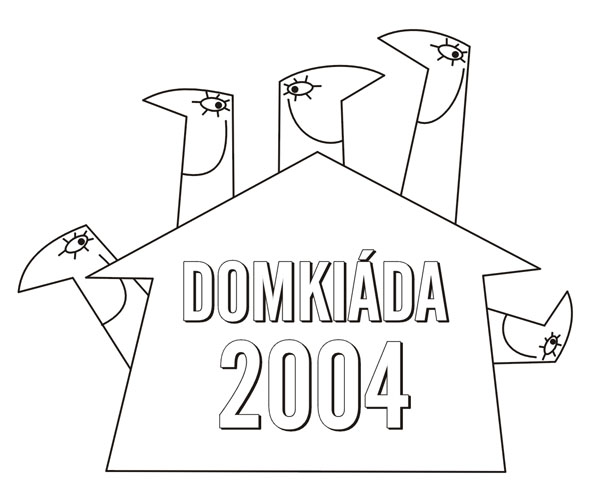 ZŠ Třebíč
Učebny
Bezbariérová hygienická místnost
Snoezelen
Jídelna
Relaxační zahrada
Pokoje pro ubytované žáky
Klubovna a společenská místnost
Jídelna
Relaxační zahrada a mini hřiště
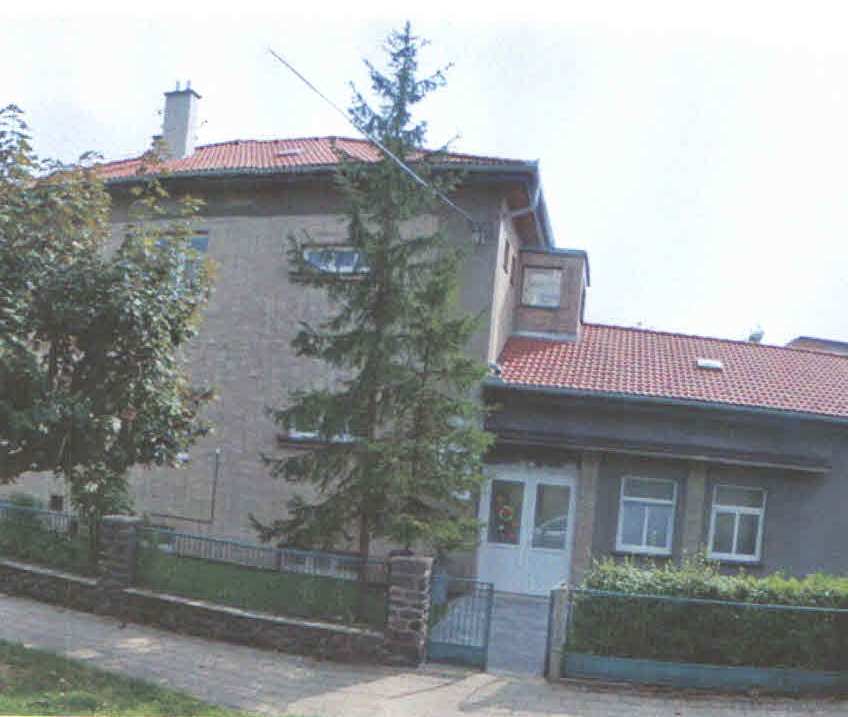 Zahradníčkova 23
ŠKOLA
OTEVŘENÝCH 
DVEŘÍ
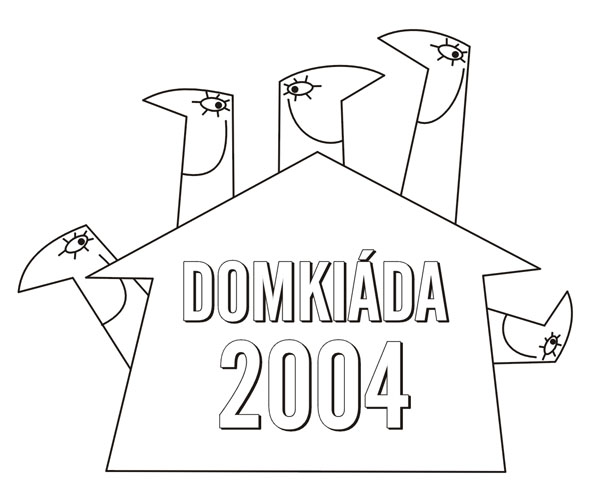 ZŠ Třebíč
Učebny
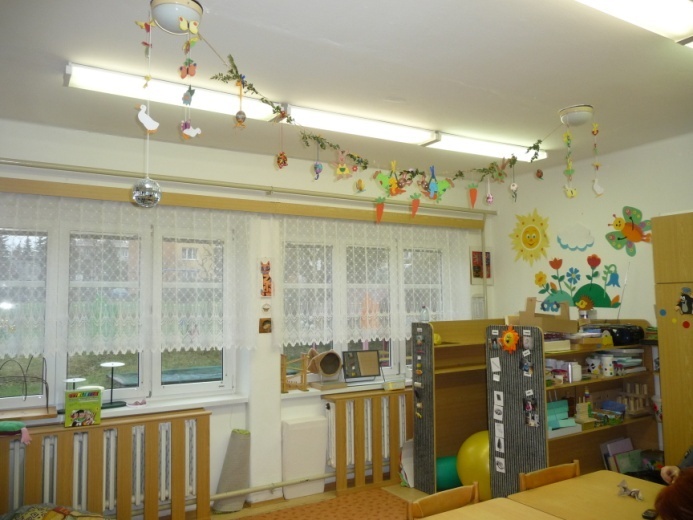 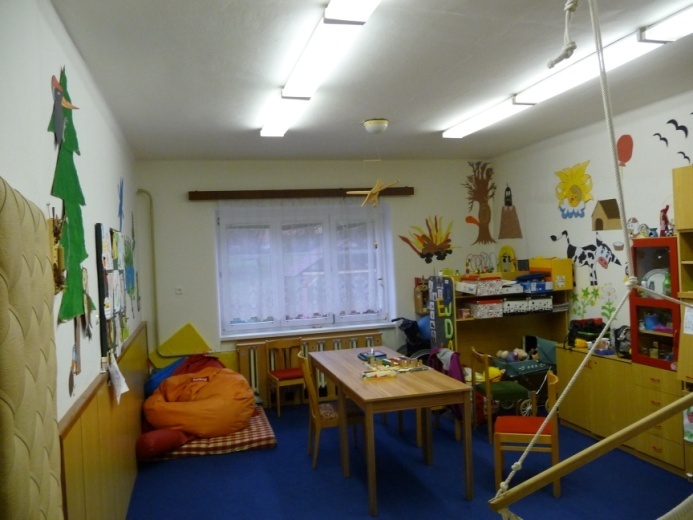 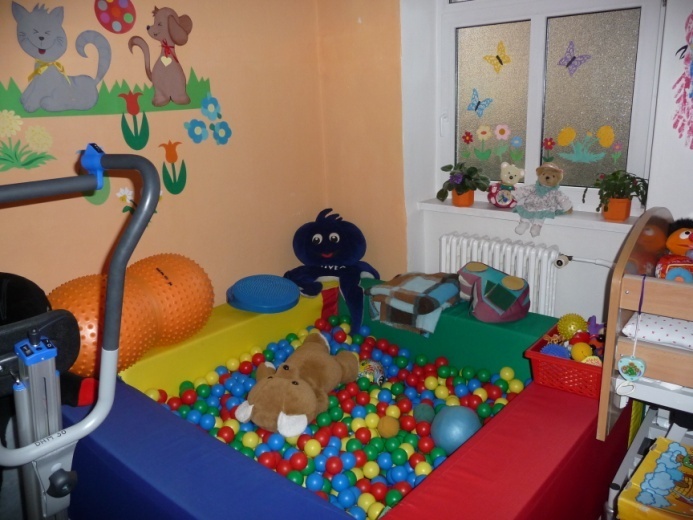 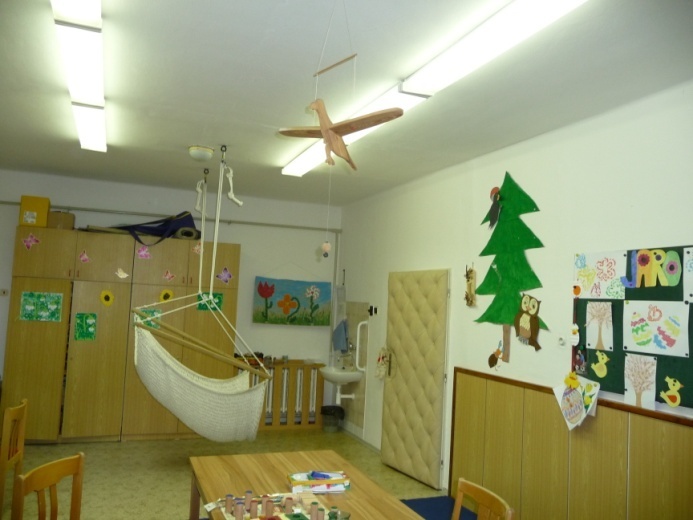 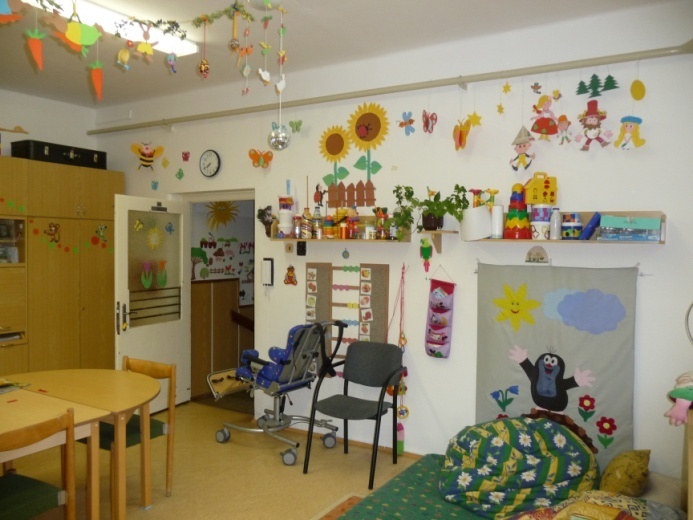 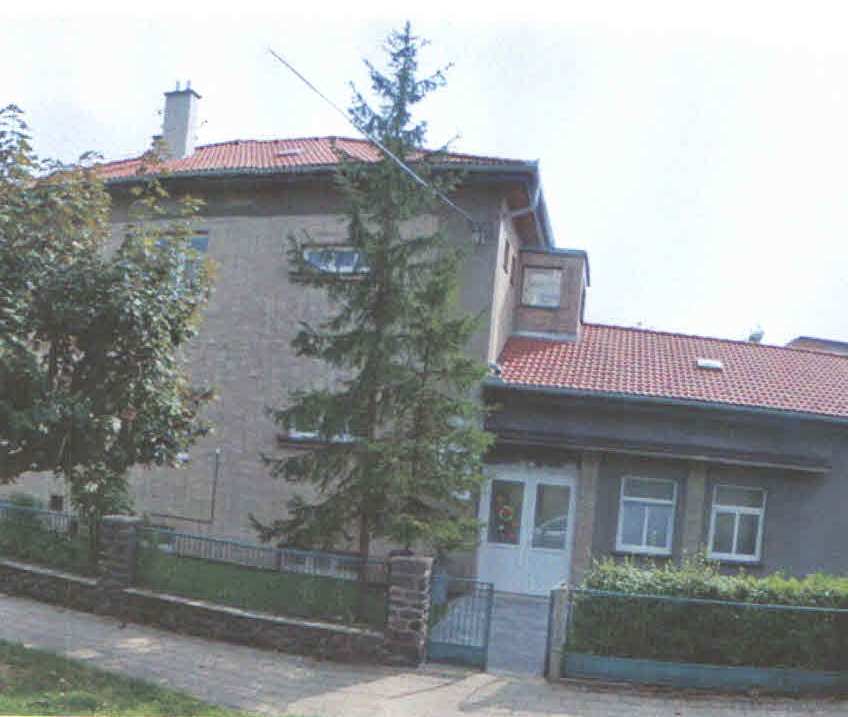 Zahradníčkova 23
ŠKOLA
OTEVŘENÝCH 
DVEŘÍ
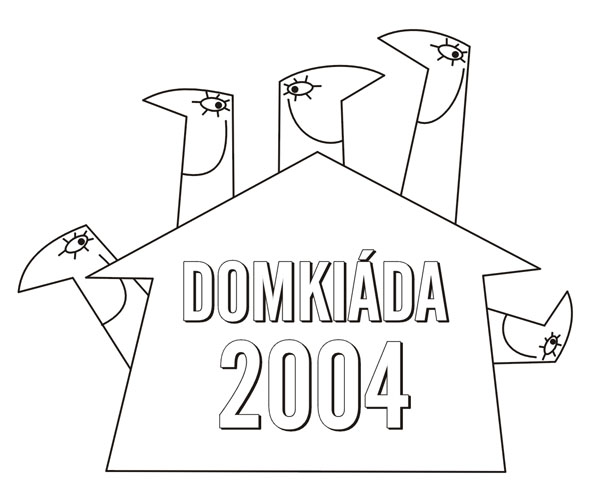 ZŠ Třebíč
Snoezelen
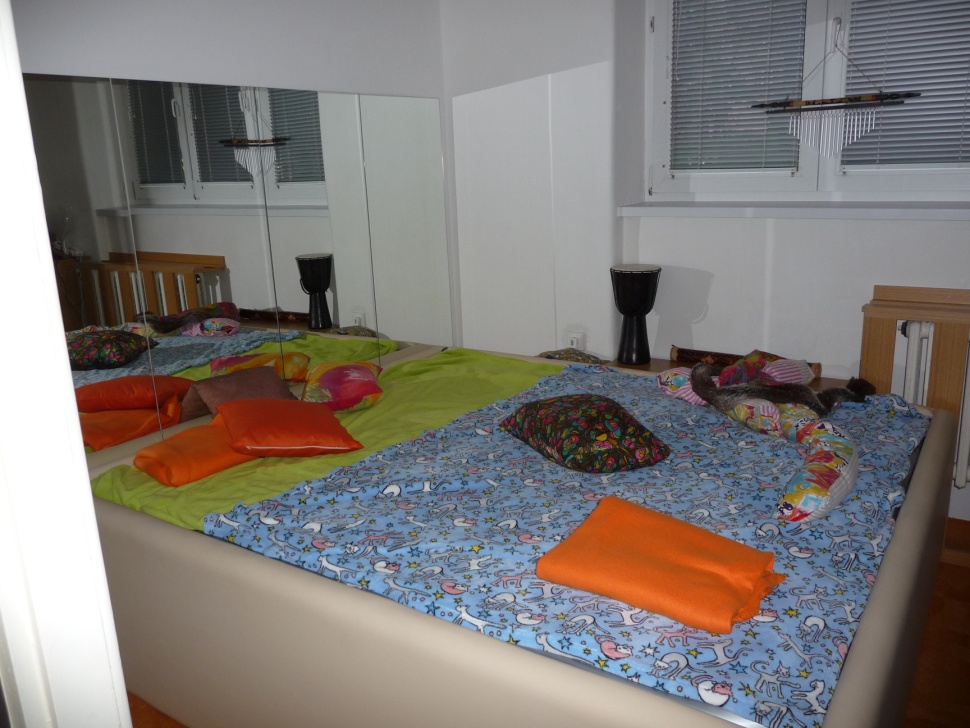 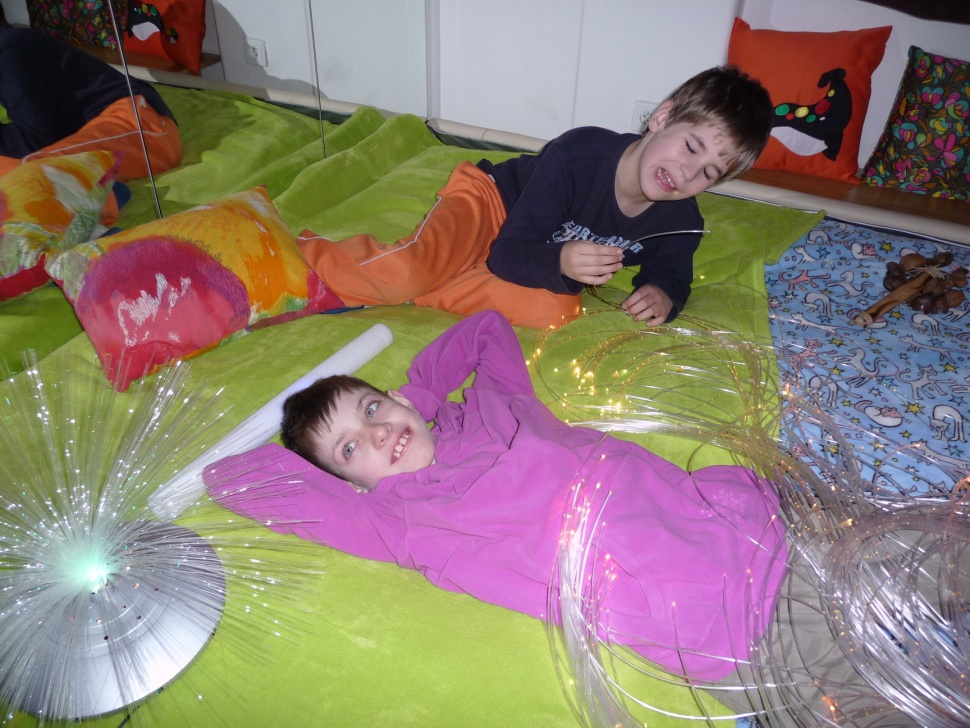 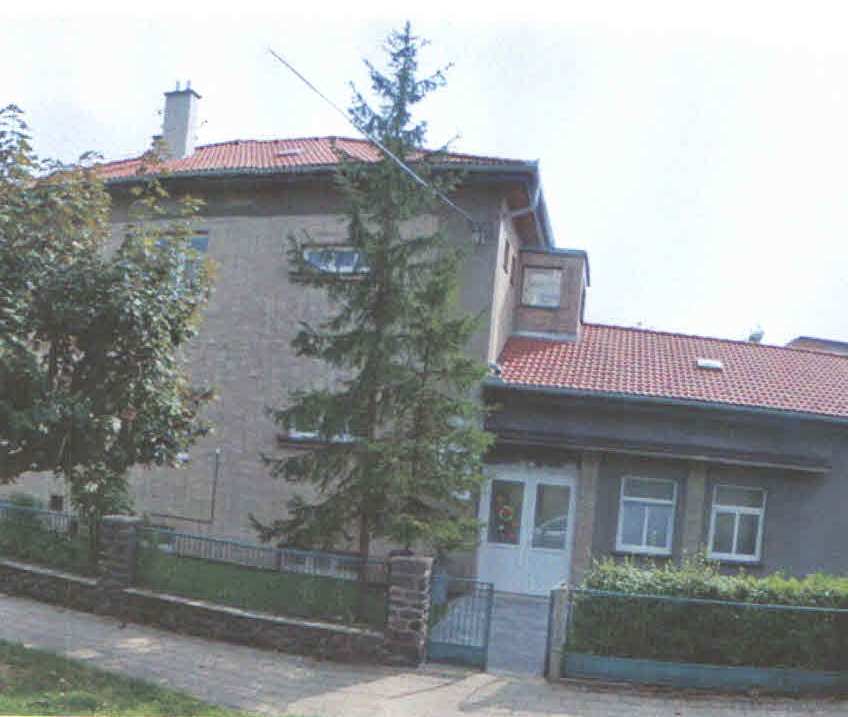 Zahradníčkova 23
ŠKOLA
OTEVŘENÝCH 
DVEŘÍ
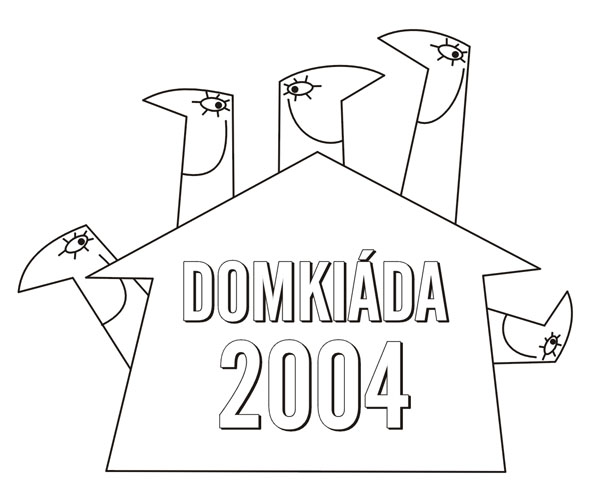 ZŠ Třebíč
Jídelna
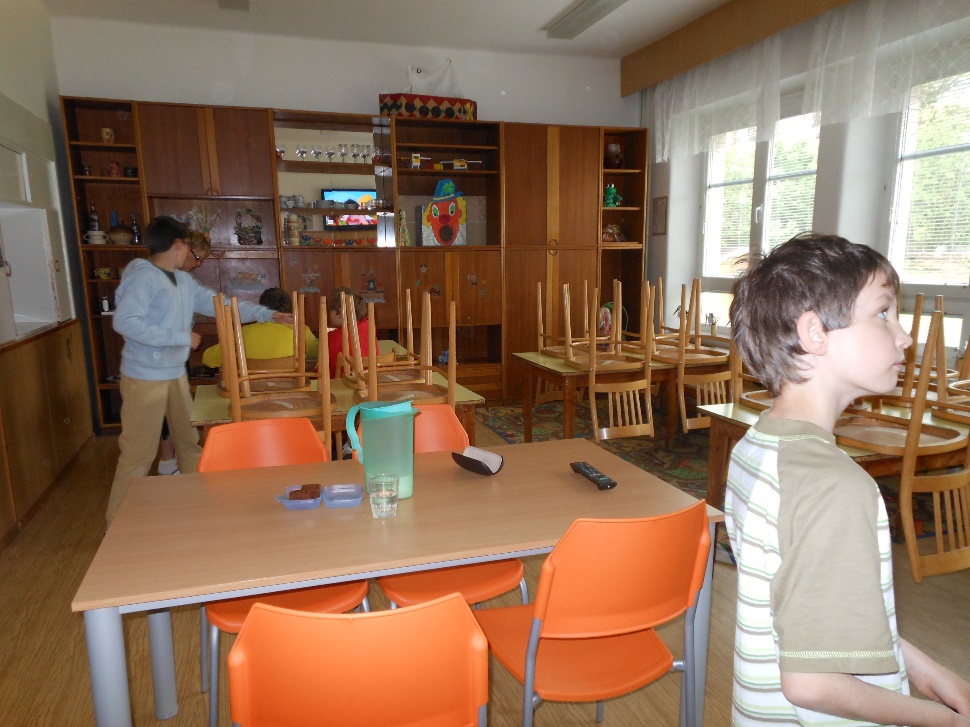 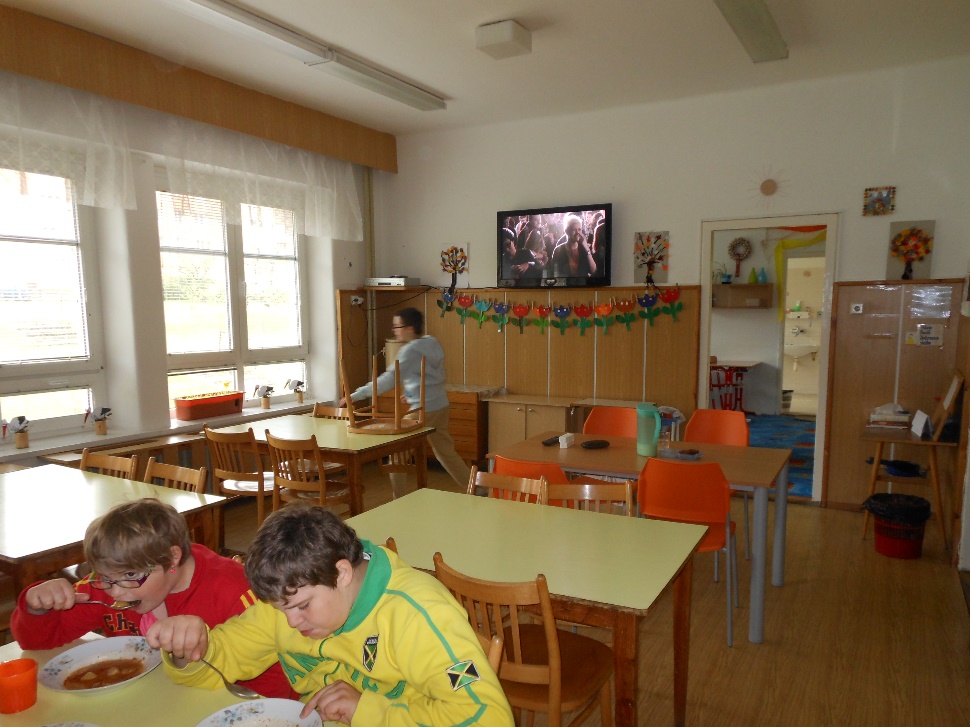 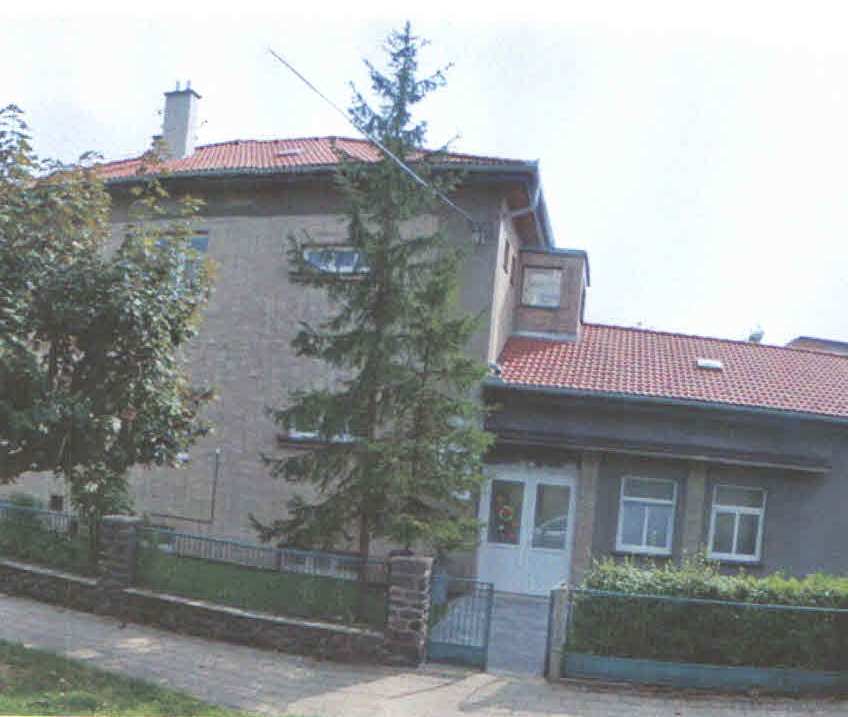 Zahradníčkova 23
ŠKOLA
OTEVŘENÝCH 
DVEŘÍ
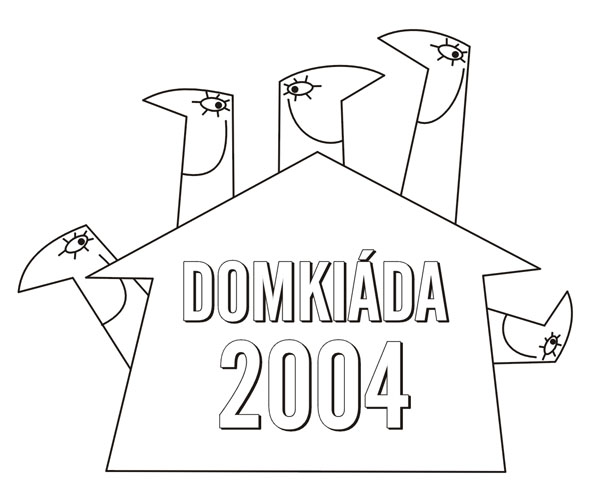 ZŠ Třebíč
Relaxační zahrada
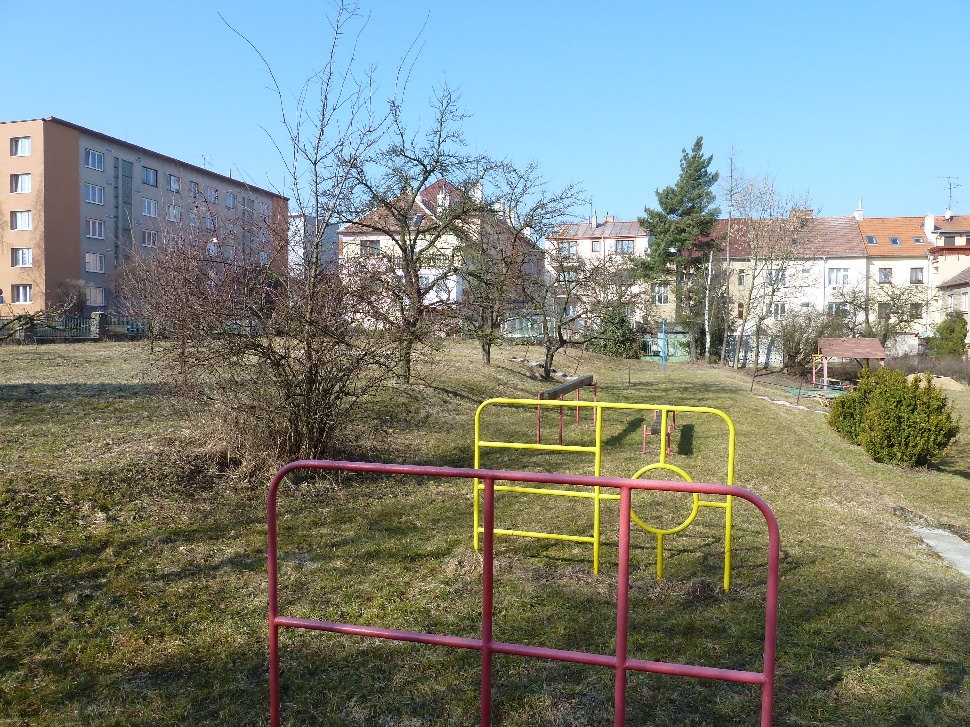 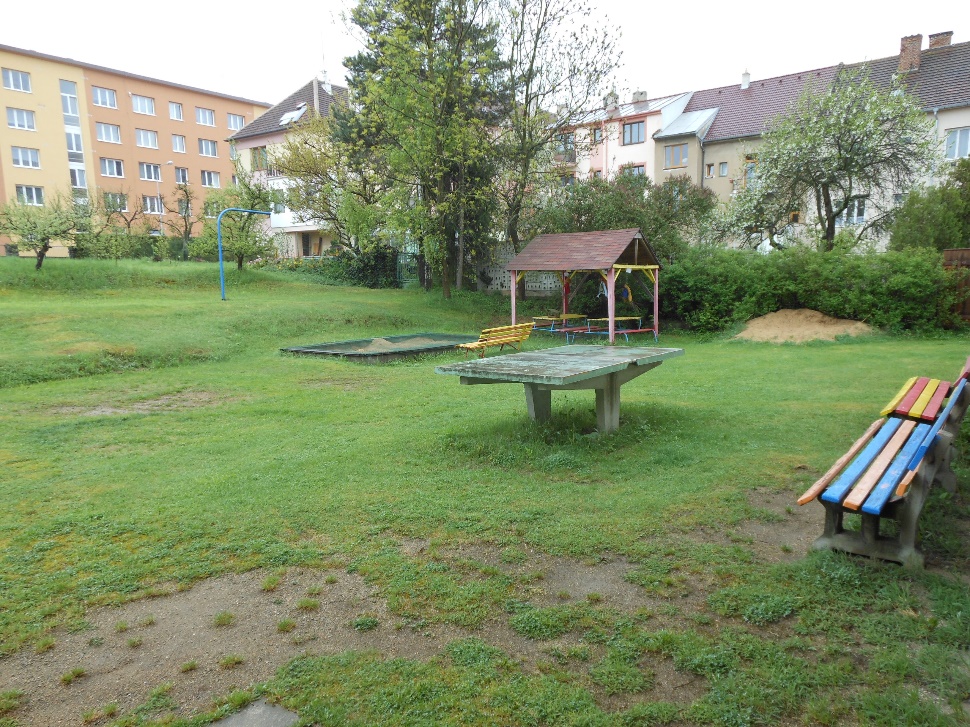 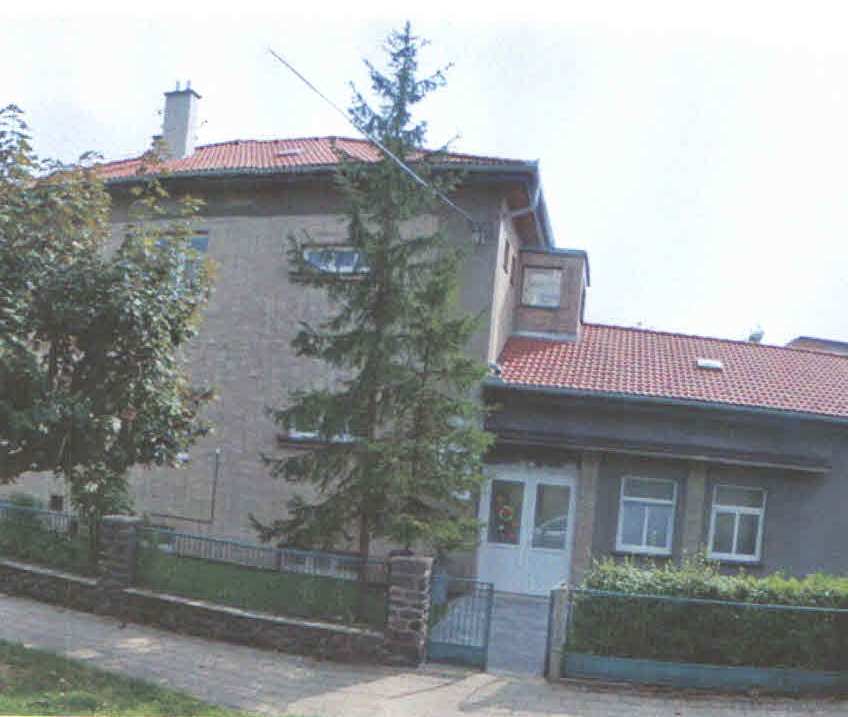 Zahradníčkova 23
ŠKOLA
OTEVŘENÝCH 
DVEŘÍ
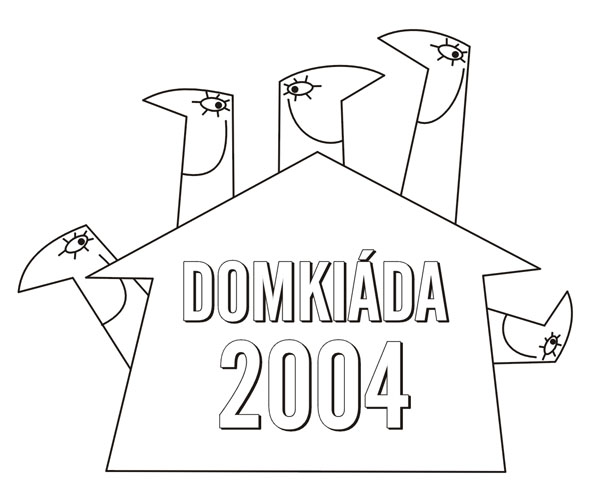 ZŠ Třebíč
Pokoje pro žáky
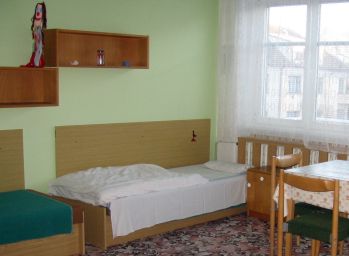 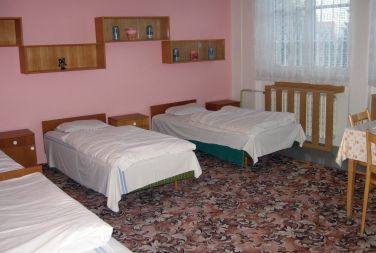 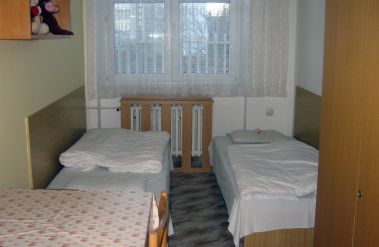 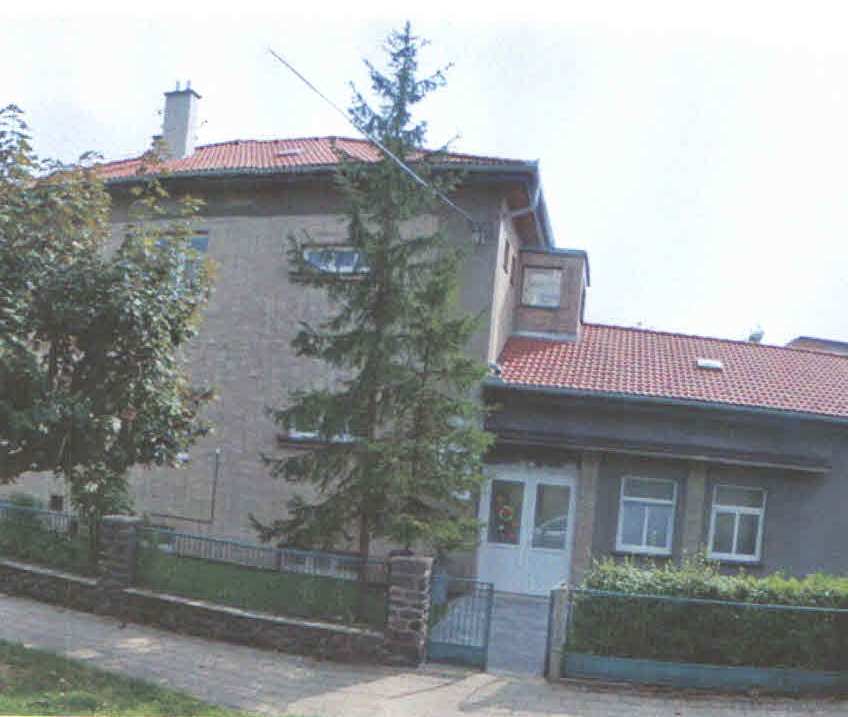 Zahradníčkova 23
ŠKOLA
OTEVŘENÝCH 
DVEŘÍ
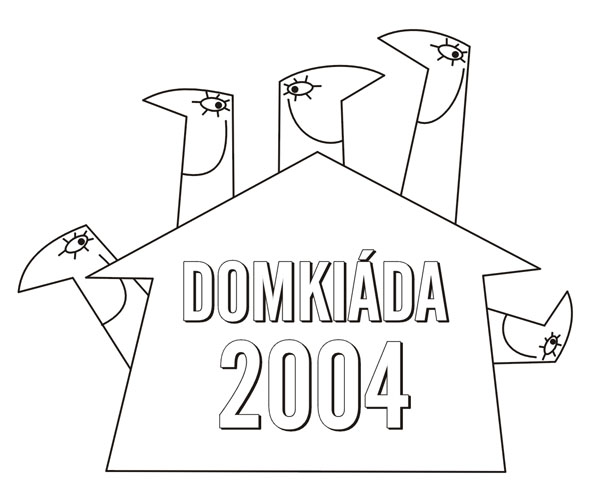 ZŠ Třebíč
Klubovna
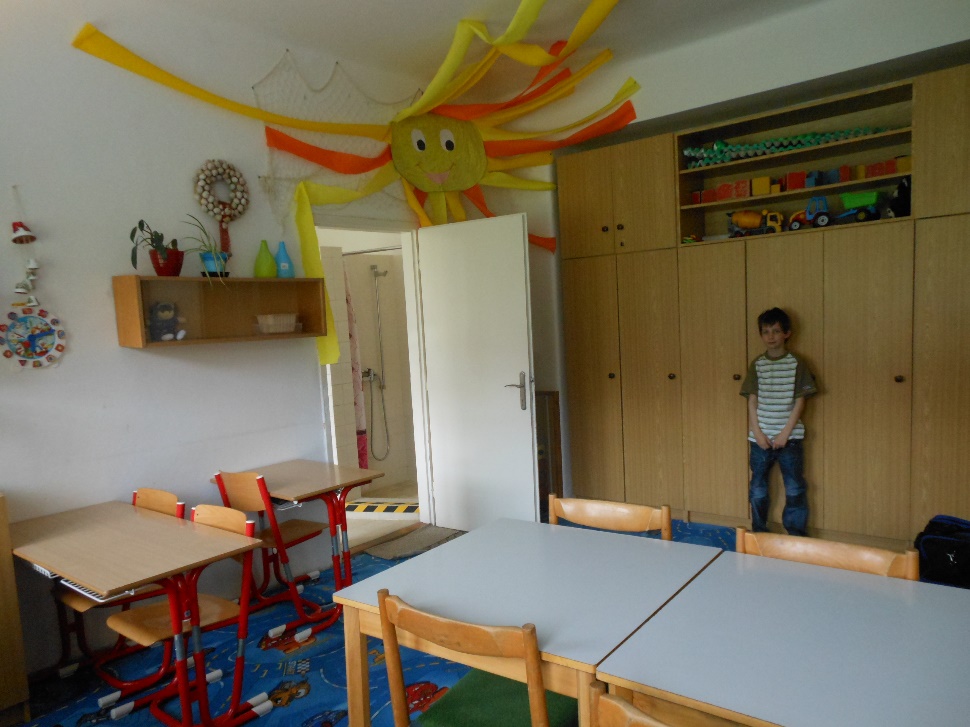 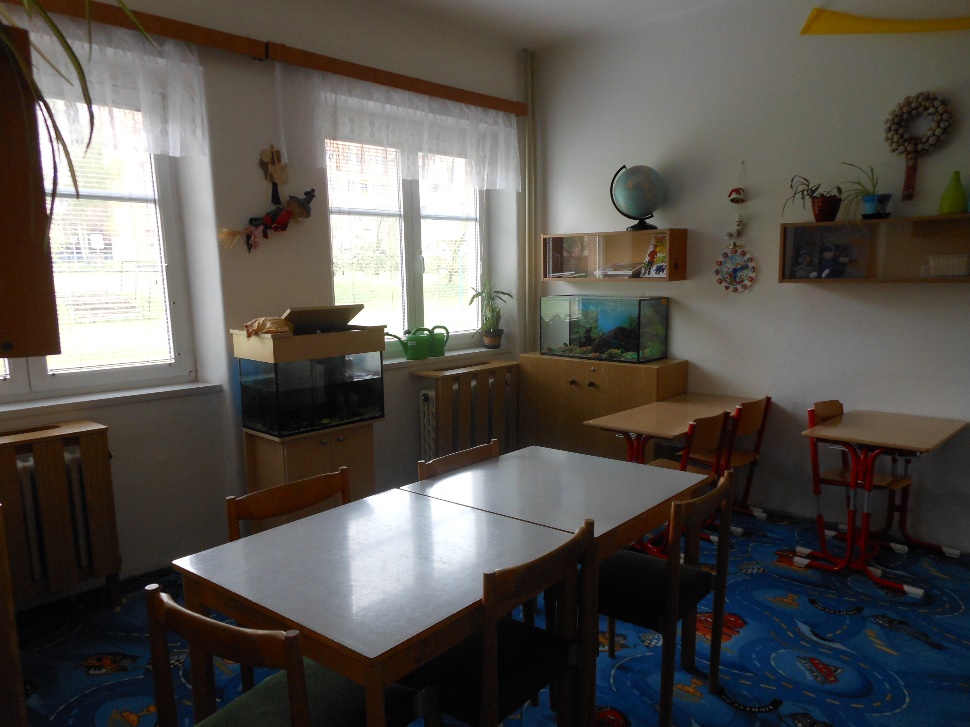 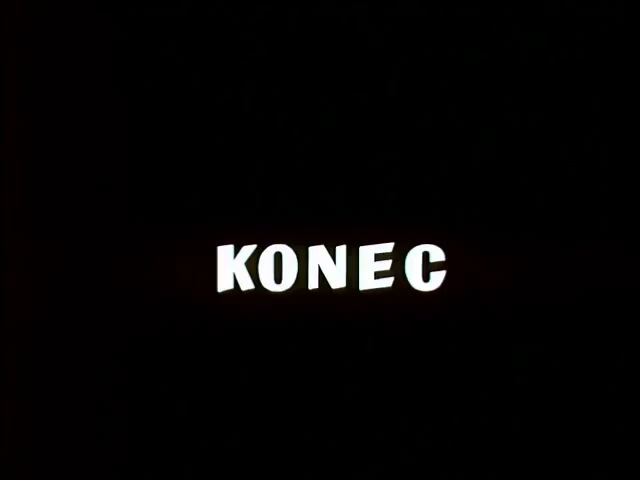 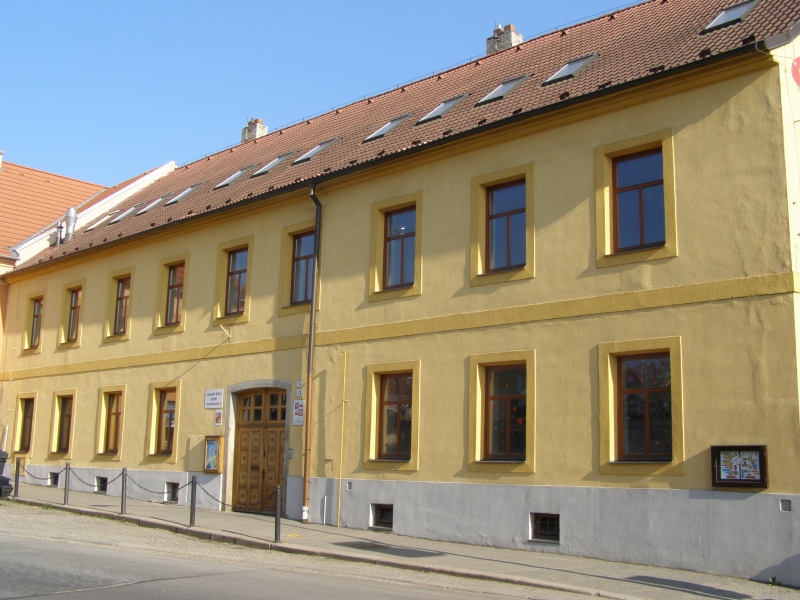 Cyrilomatodějská  22, 9. května 3, Zahradníčkova 23
ŠKOLA
OTEVŘENÝCH 
DVEŘÍ
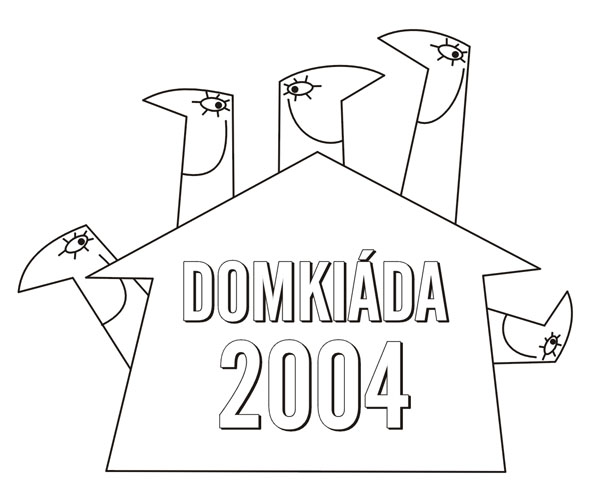 ZŠ Třebíč